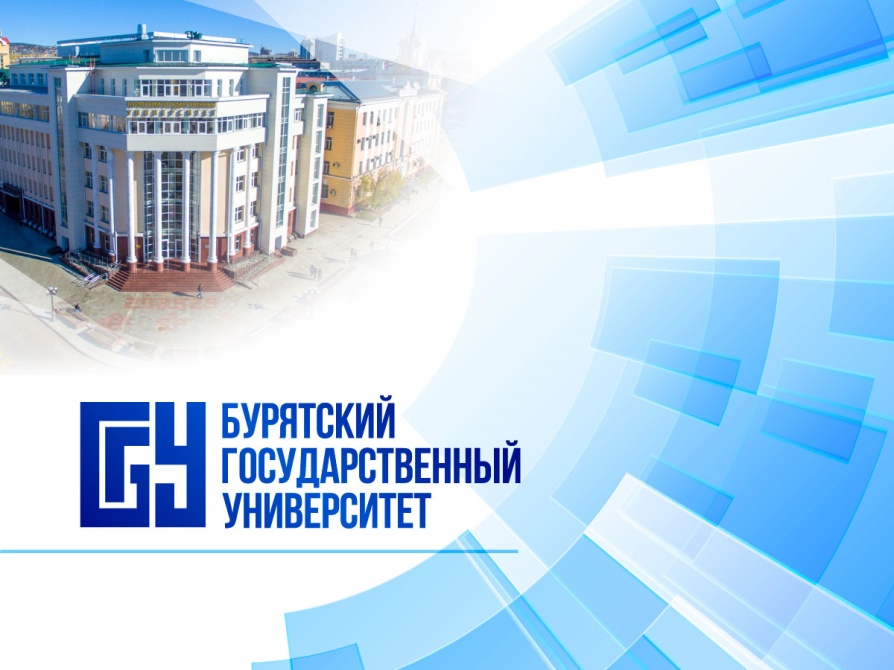 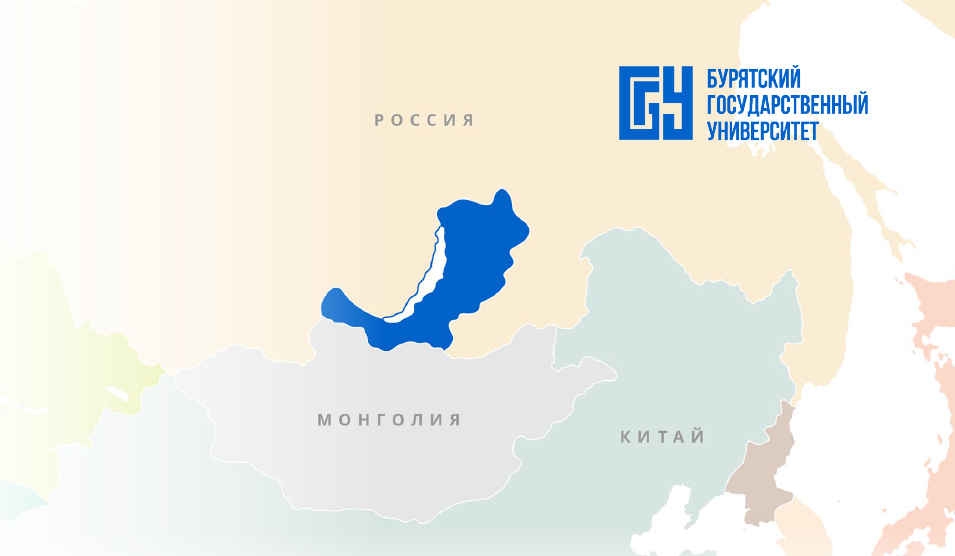 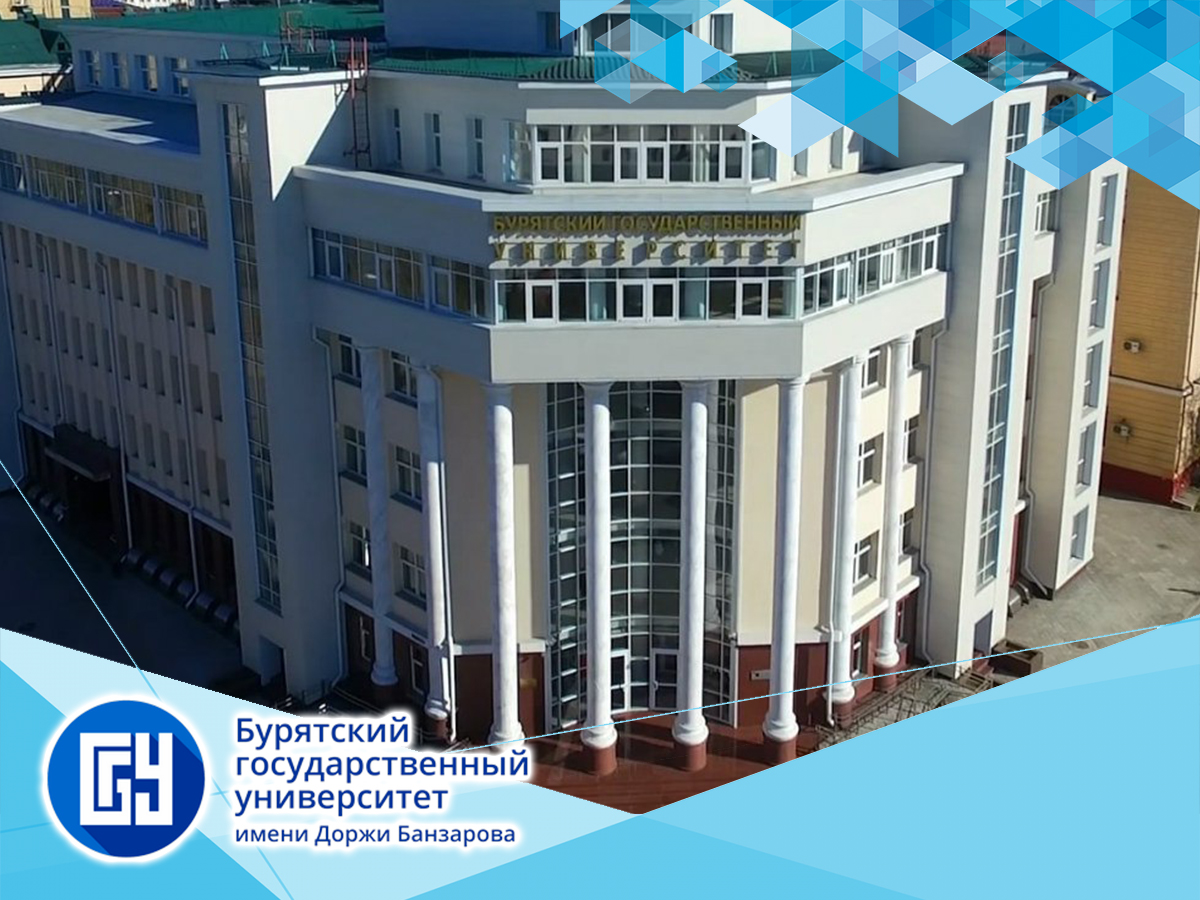 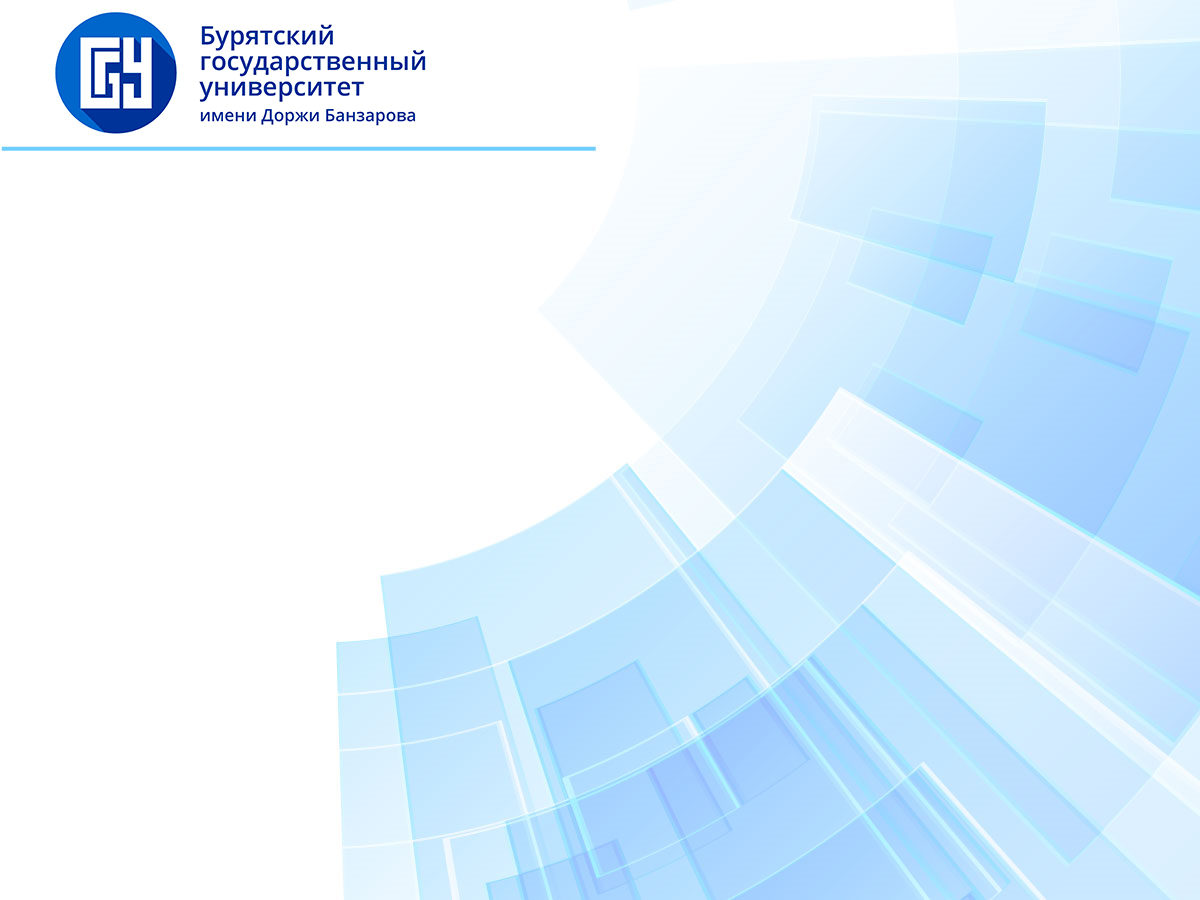 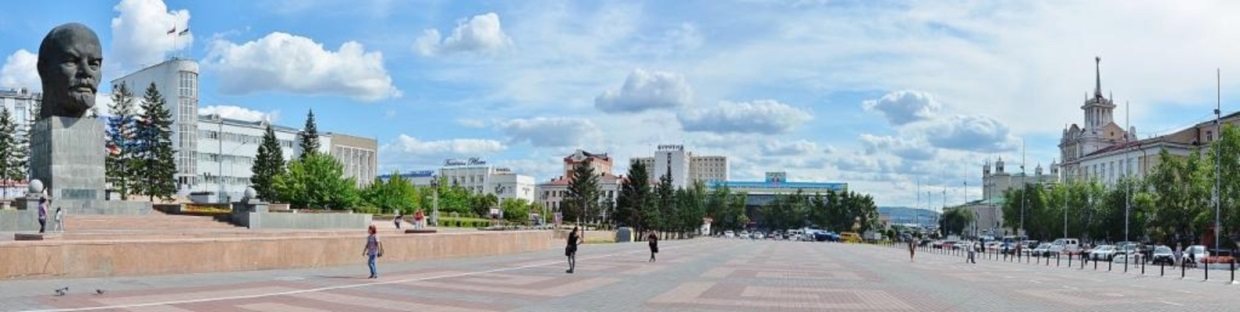 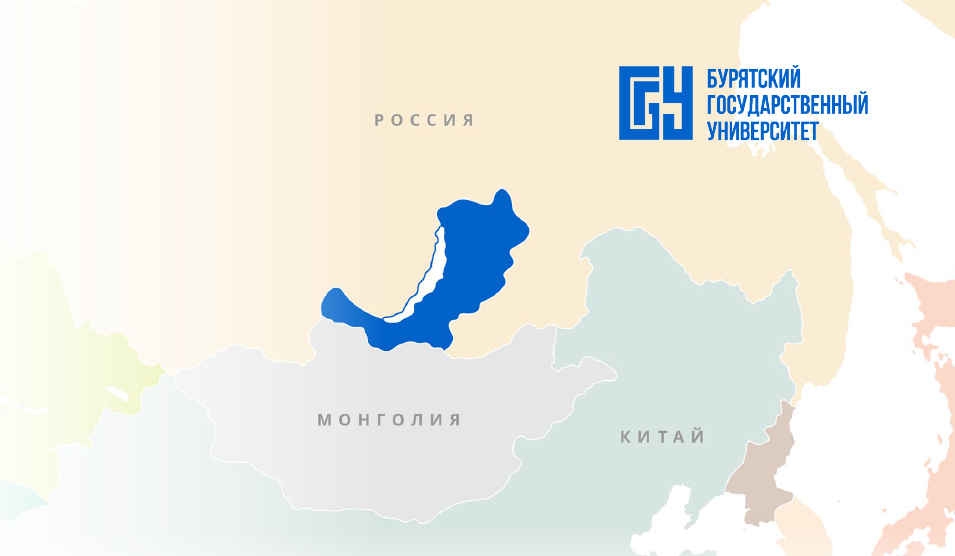 Бурятия – это:
Трансграничность государств,  религий,  этносов, природно-климатических зон и ландшафтов
Большая численность сельского населения - 40% (в среднем по РФ - 25%) 
Бурное развитие спроса на туристические услуги в Байкальском регионе
БГУ – это:
Вуз, который успешно прошел государственную аккредитацию образовательной деятельностив 2017 году.
Лидер  по среднему баллу ЕГЭ среди поступающих в вузы Республики Бурятия.
44 место в России в рейтинге изобретательской активности вузов (по данным 2017 г.).
.
Улан-Удэ
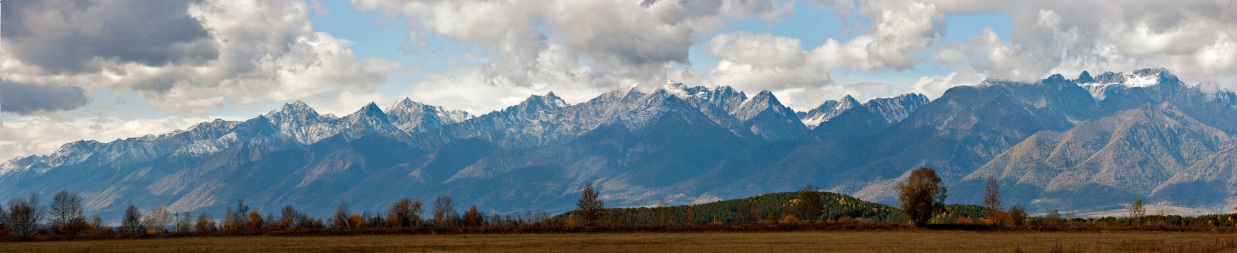 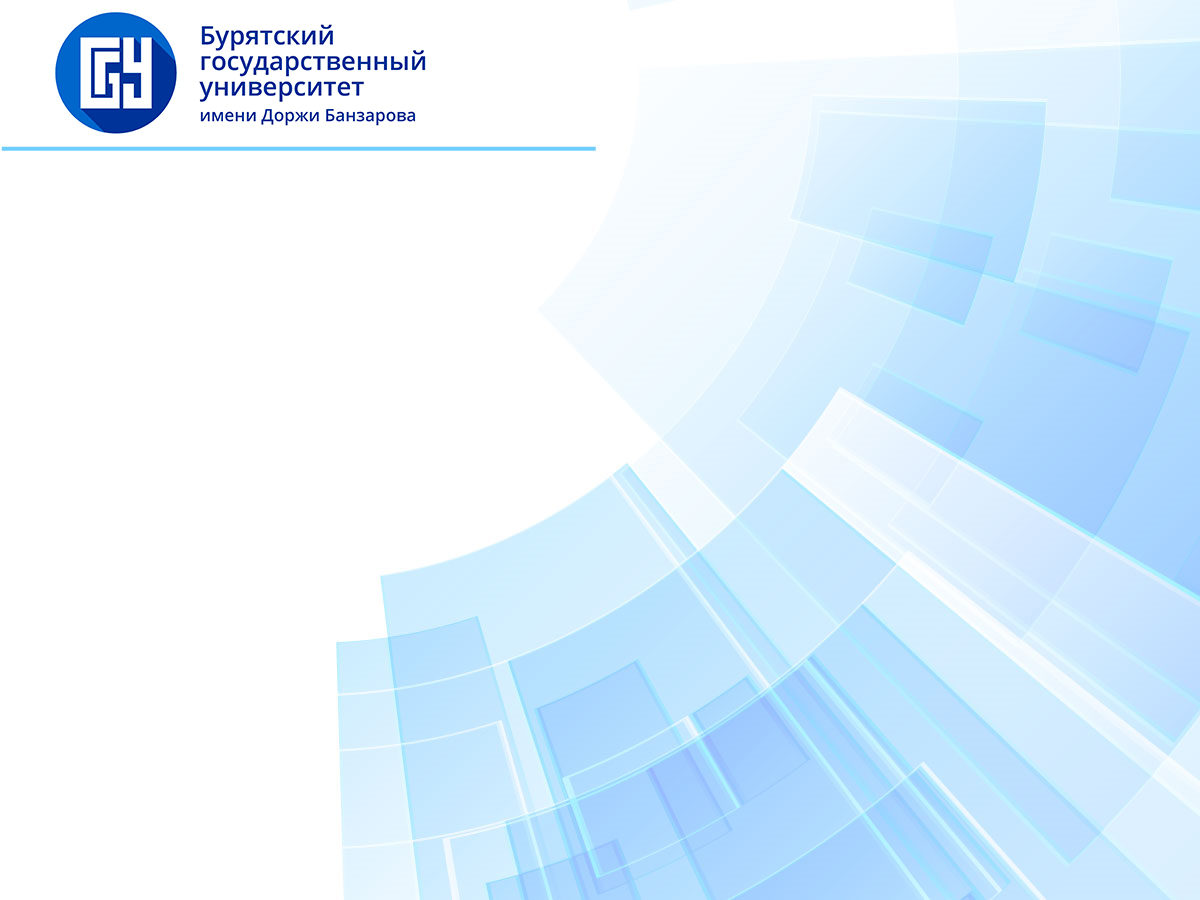 Сегодня университет включает в себя 7 факультетов:
Биологии, географии и землепользования;
Физико-технический;
Химический;
Физической культуры, спорта и туризма;
Социально-психологический;
Исторический;
Юридический.
6 институтов:
Институт математики и информатики;
Институт филологии и массовых коммуникаций;
Медицинский институт;
Восточный институт;
Институт экономики и управления;
Педагогический институт.
и Колледж БГУ
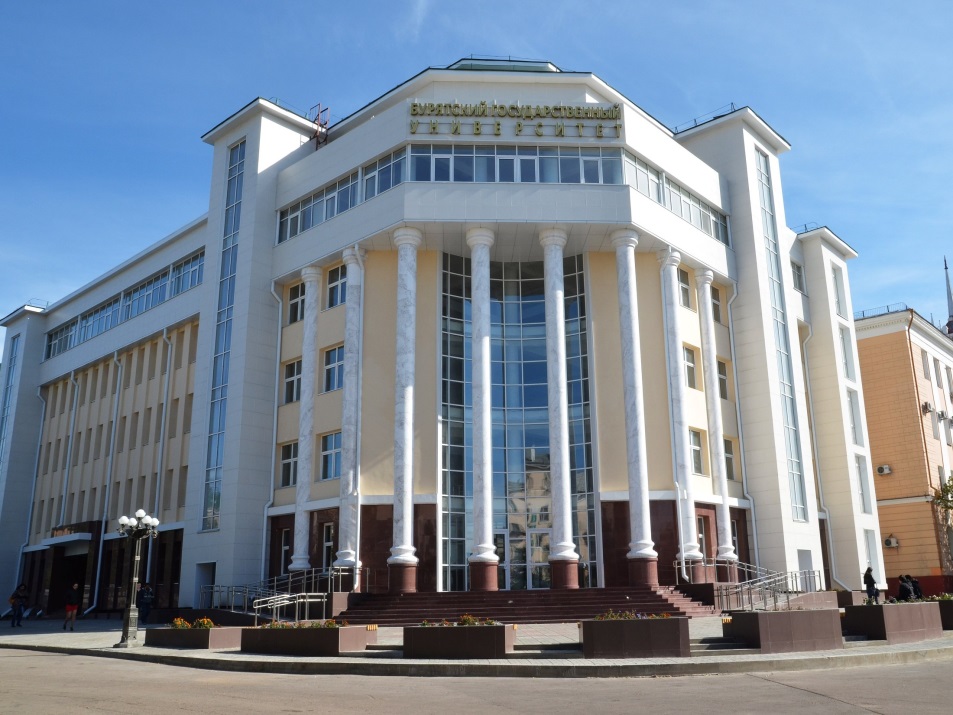 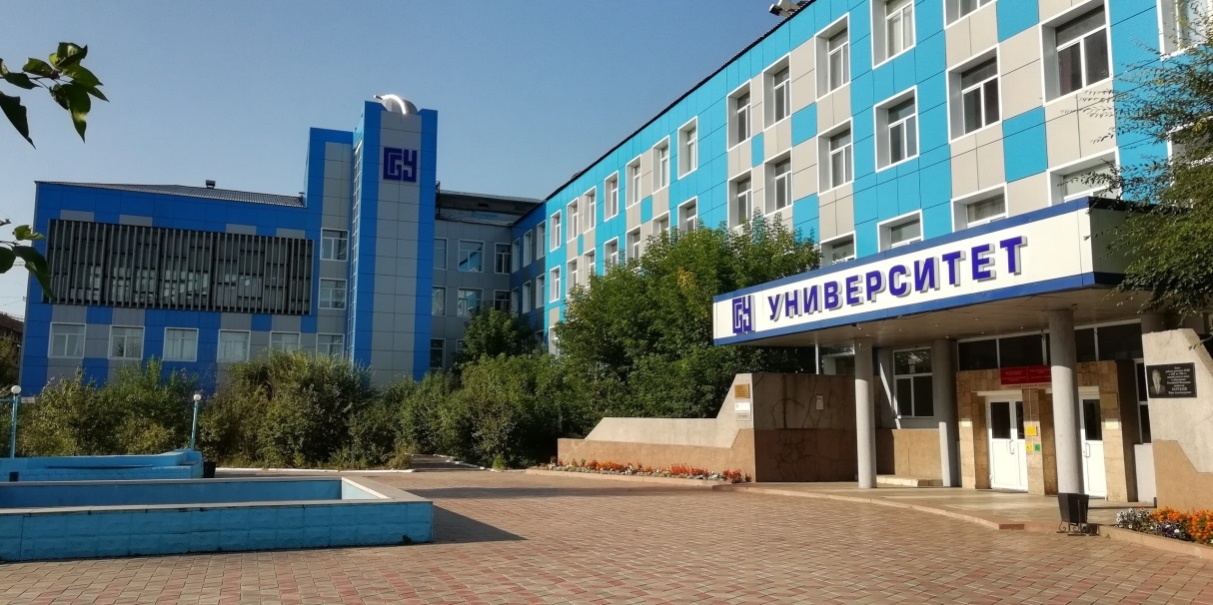 На 72 кафедрах и в 23 научных подразделениях работают более150 докторов наук и профессоров, около 500 кандидатов наук и доцентов. Среди преподавателей –
2 академика РАН, а также более 30 академиков и член-корреспондентов общественных академий России.
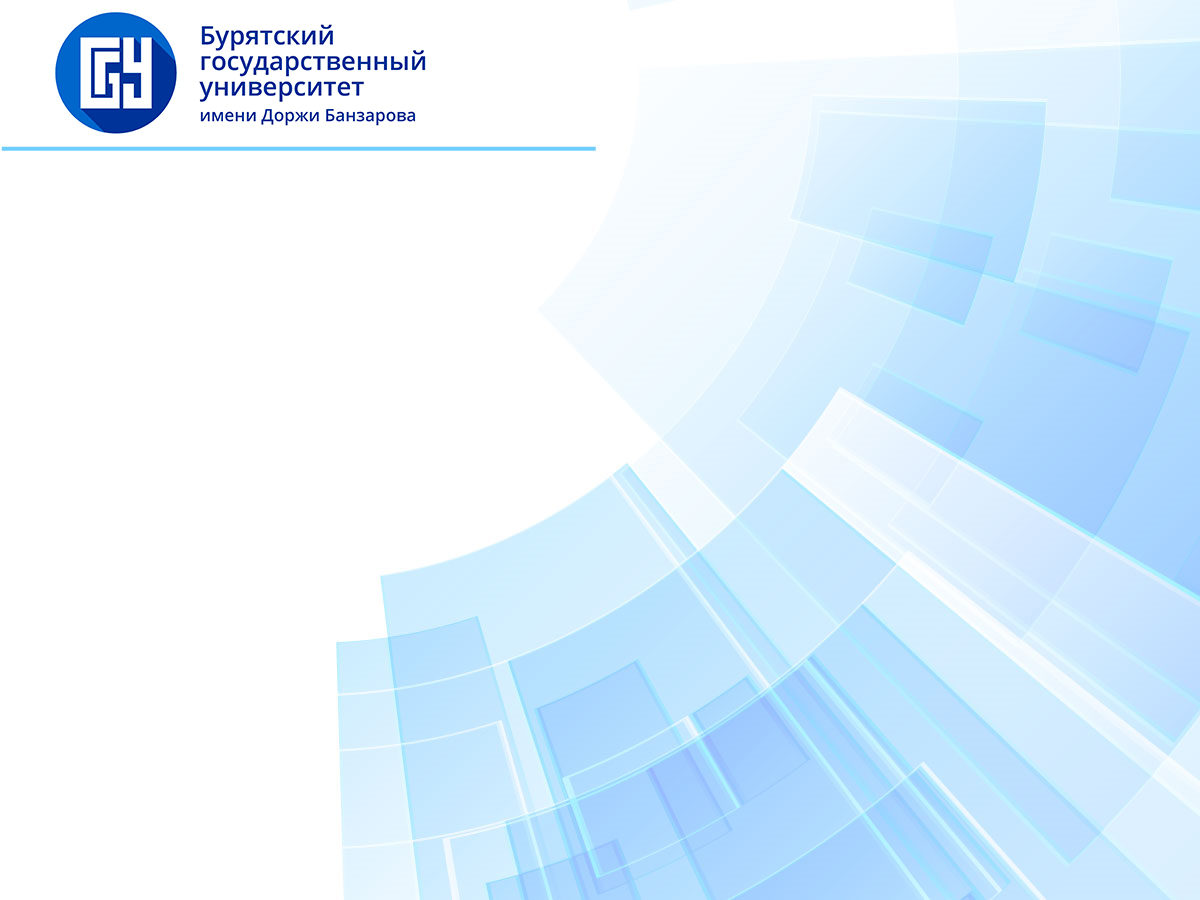 Образовательная деятельность
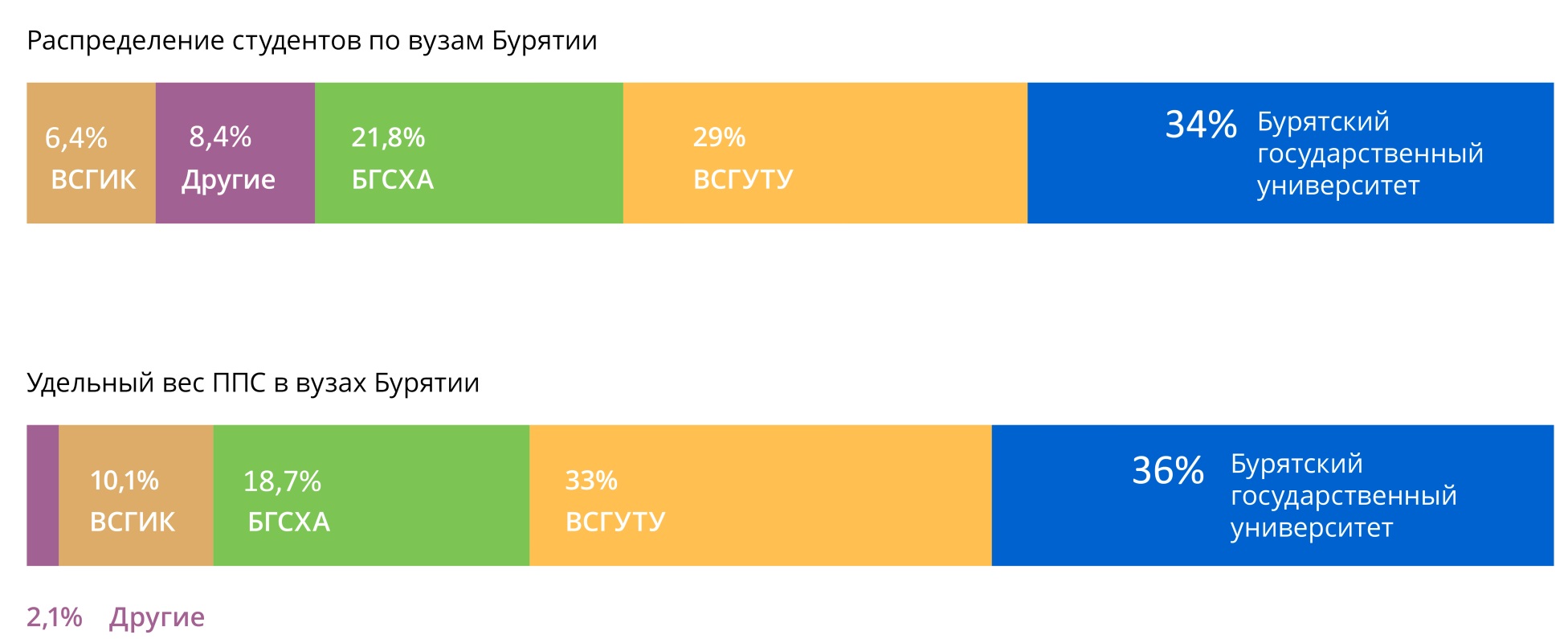 Место университета в системе высшего образования Бурятии
Мониторинг качества приема в вузы 2015-2018 (Рейтинг НИУ ВШЭ среднему баллу ЕГЭ, зачисленных на бюджетную основу)
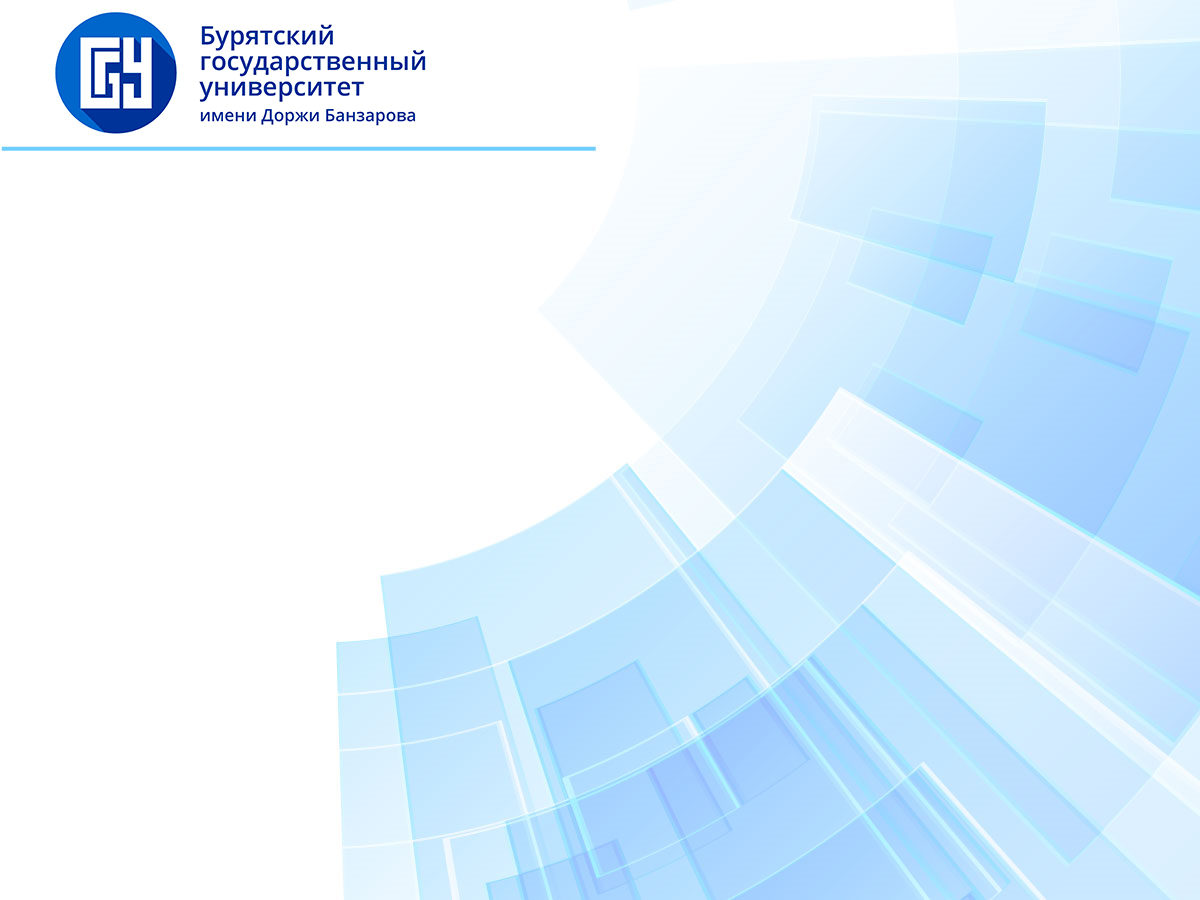 Образовательная деятельность
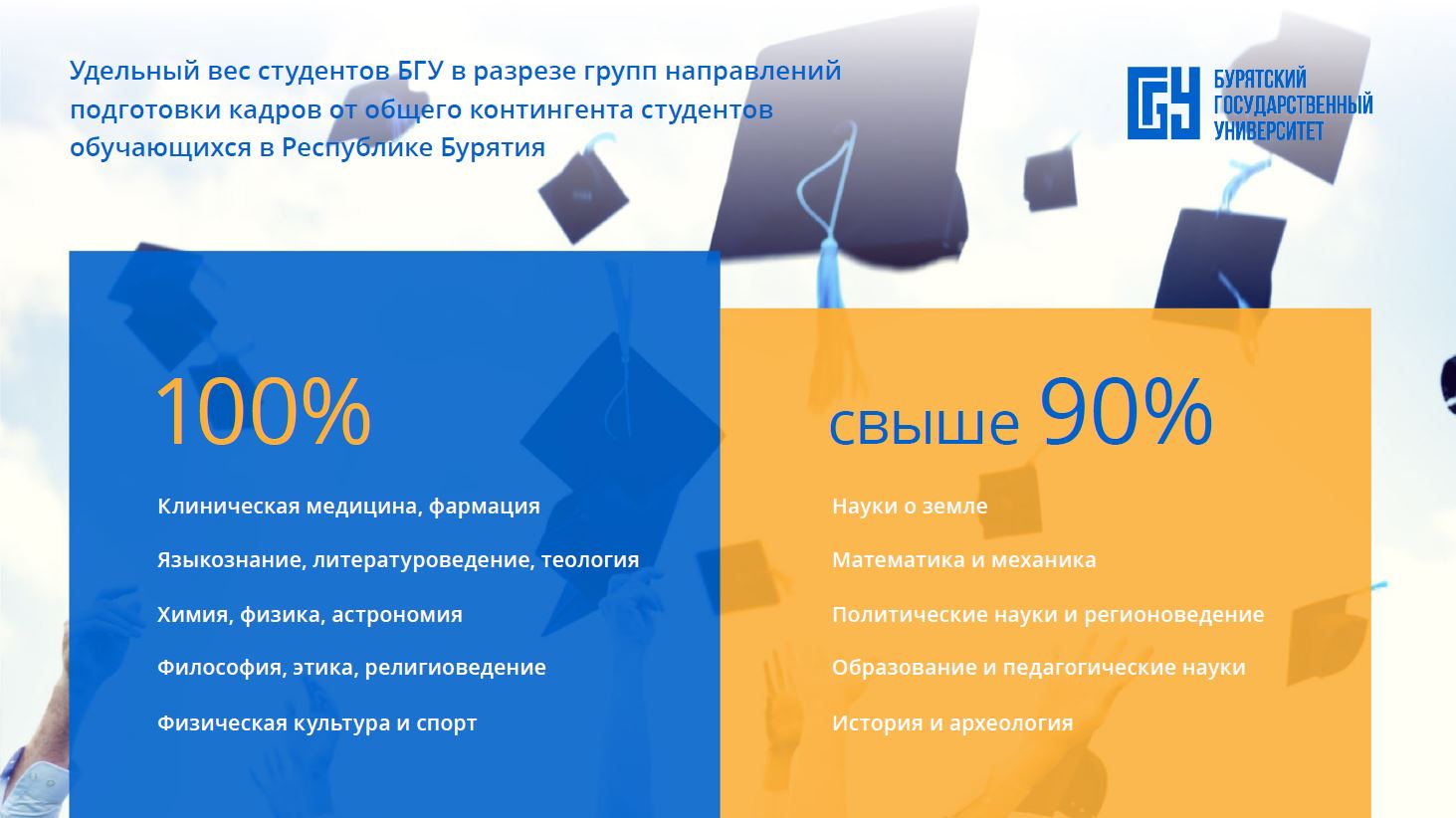 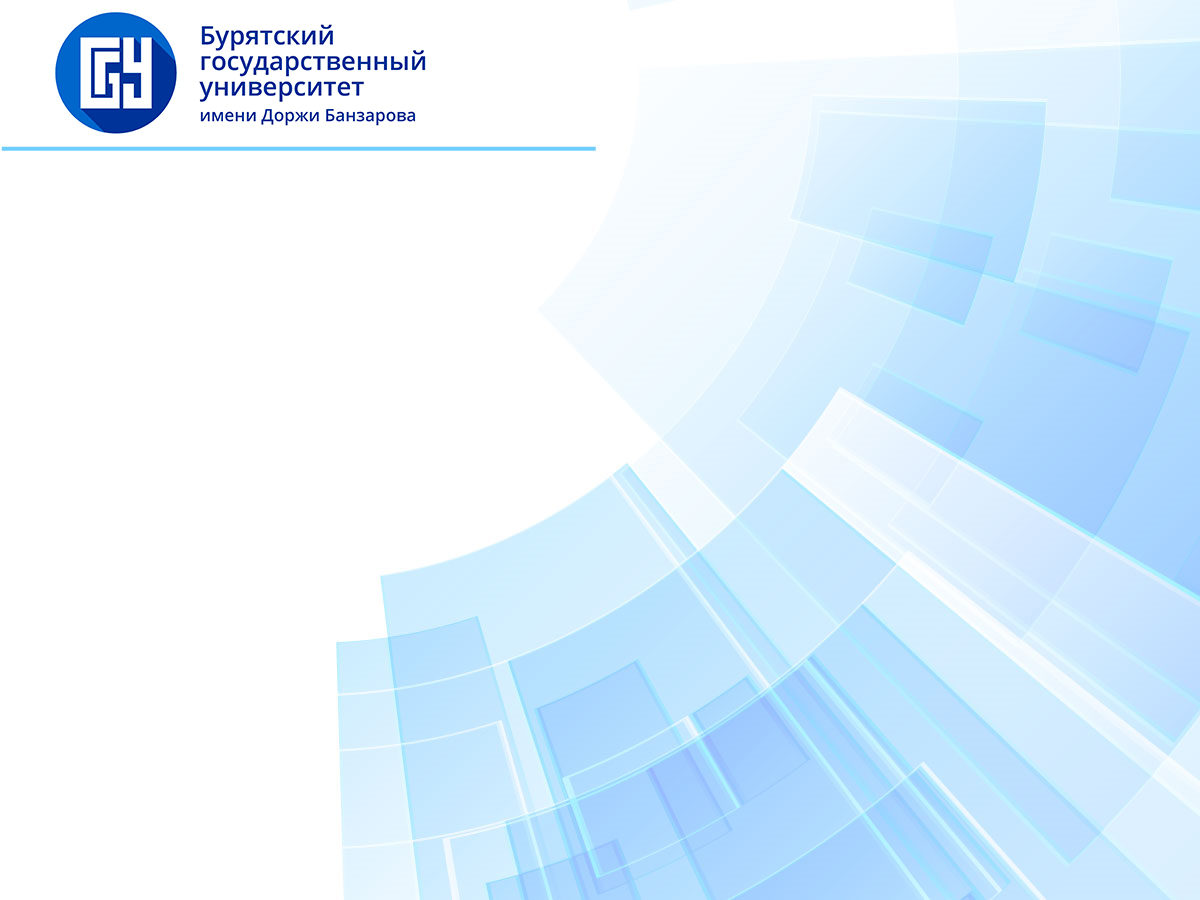 Образовательная деятельность
В 2017 году Университет успешно прошел государственную аккредитацию образовательной деятельности по заявленным образовательным программам высшего образования:
	по направлениям бакалавриата – 21 УГСН;
	по направлениям специалитета – 2 УГСН;
	по направлениям магистратуры – 17 УГСН;
программам высшего образования – программам подготовки кадров высшей квалификации:
	по направлениям аспирантуры – 19 УГСН;
	по направлениям ординатуры – 1 УГСН;
программам подготовки специалистов среднего звена среднего профессионального образования 
                                                                              – 6 УГСН.
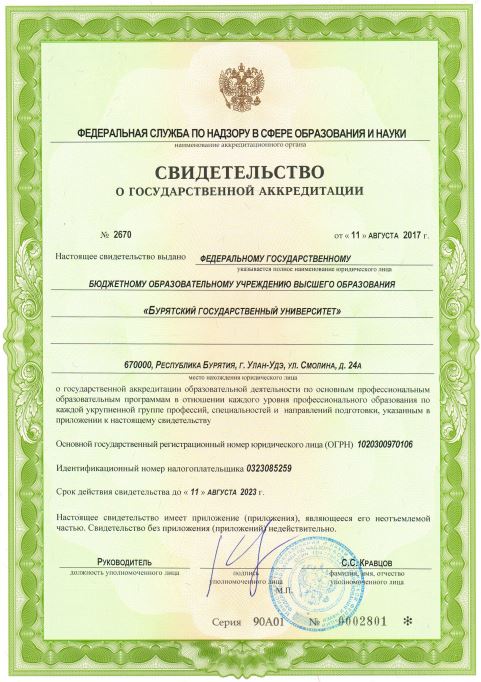 Приказ Рособрнадзора от 11.08.2017 г. №1388, Свидетельство о государственной аккредитации от 11 августа 2017 г. № 2670 (срок действия свидетельства до 11 августа 2023 г.)
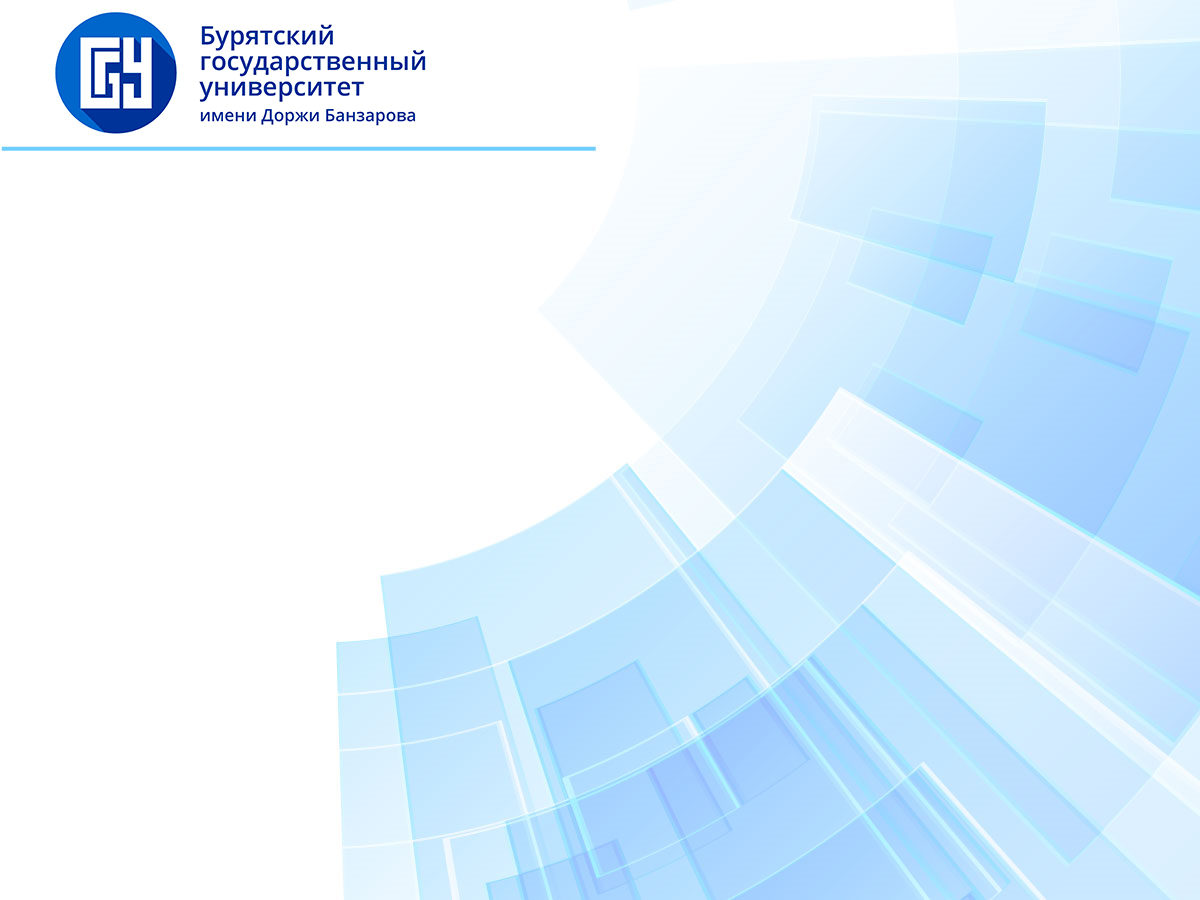 Образовательная деятельность
Федеральный интернет-экзамен для выпускников бакалавриата (ФИЭБ):
- сертификат качества по 4 направлениям подготовки бакалавриата
-  успешно сдали 139 выпускников по 11 направлениям подготовки
         -  суммарное количество именных сертификатов составило: 
                                      	«Золотых» – 13 
                                       	«Серебряных» – 21
                                       	«Бронзовых» – 29
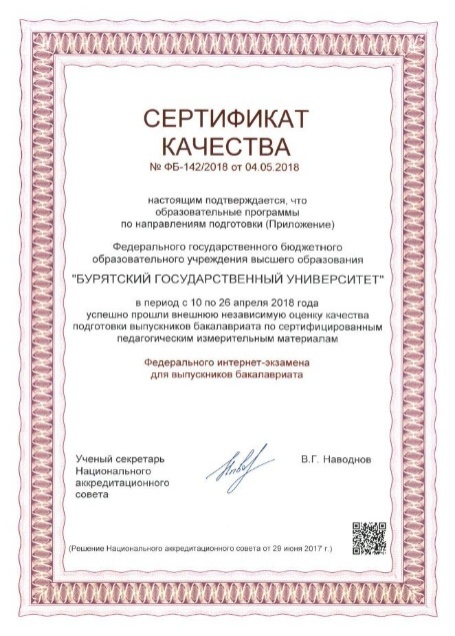 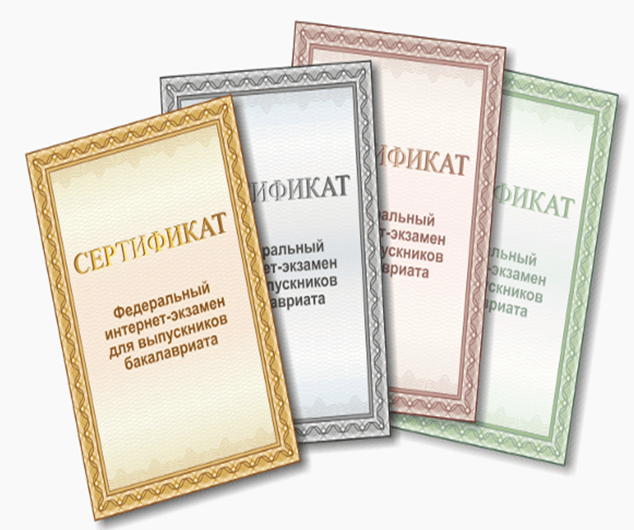 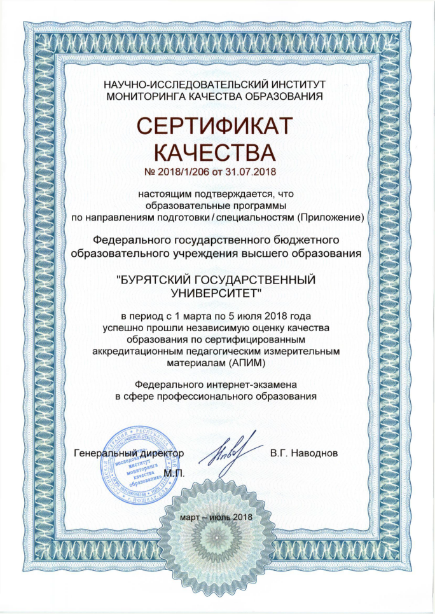 Федеральный интернет-экзамен в сфере профессионального образования (ФЭПО):
Сертификат качества НИИ Мониторинга качества образования по 36 направлениям подготовки бакалавров и 2 специальностям высшего образования в рамках 24 УГСН
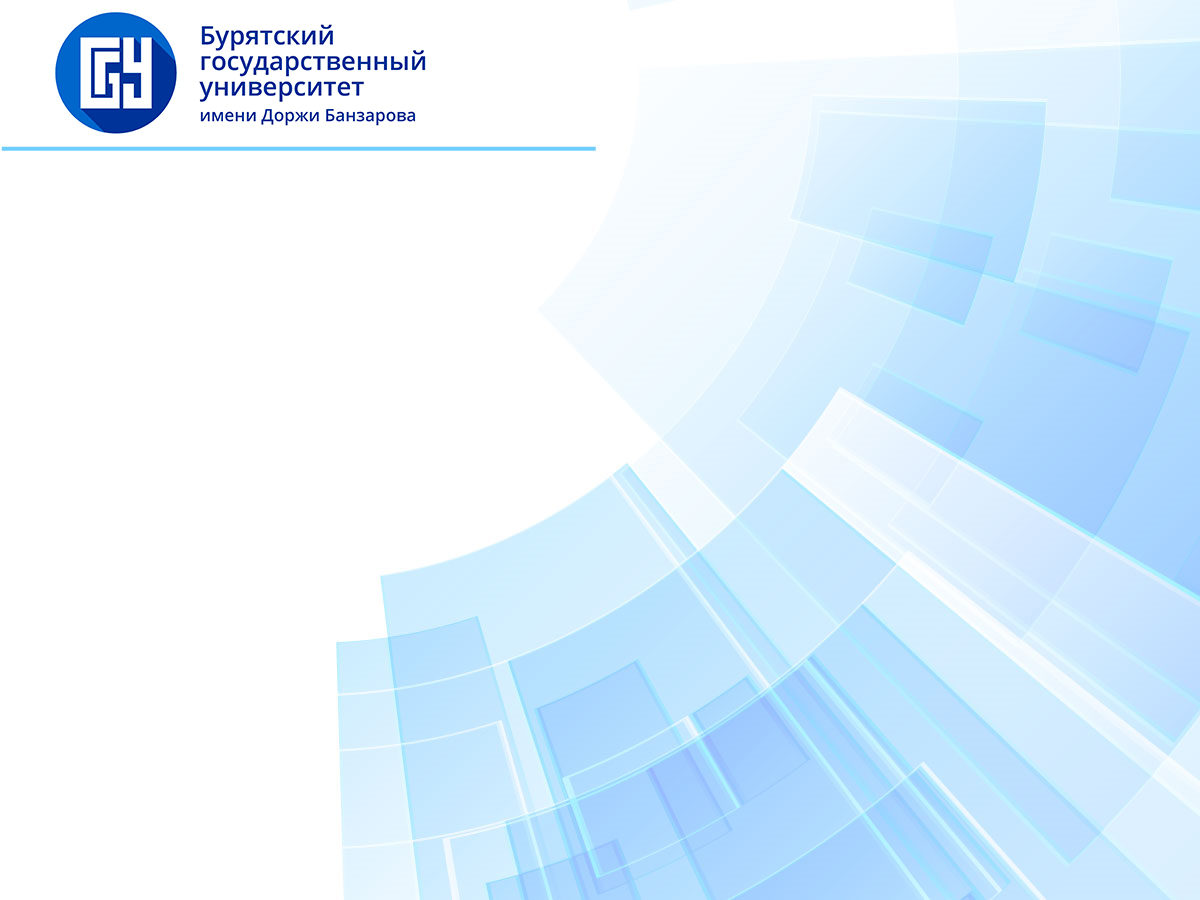 Образовательная деятельность
Основные результаты в образовательной деятельности:

В 2017 году успешно пройдена государственная аккредитация по всем образовательным программа

В 2018 году получен сертификат качества НИИ Мониторинга качества образования по 36 направлениям подготовки бакалавров и 2 специальностям высшего образования в рамках 24 УГНС

В 2018 году в рамках Федерального интернет-экзамена для выпускников бакалавриата (ФИЭБ) получены сертификаты качества по 4 направлениям подготовки бакалавриата
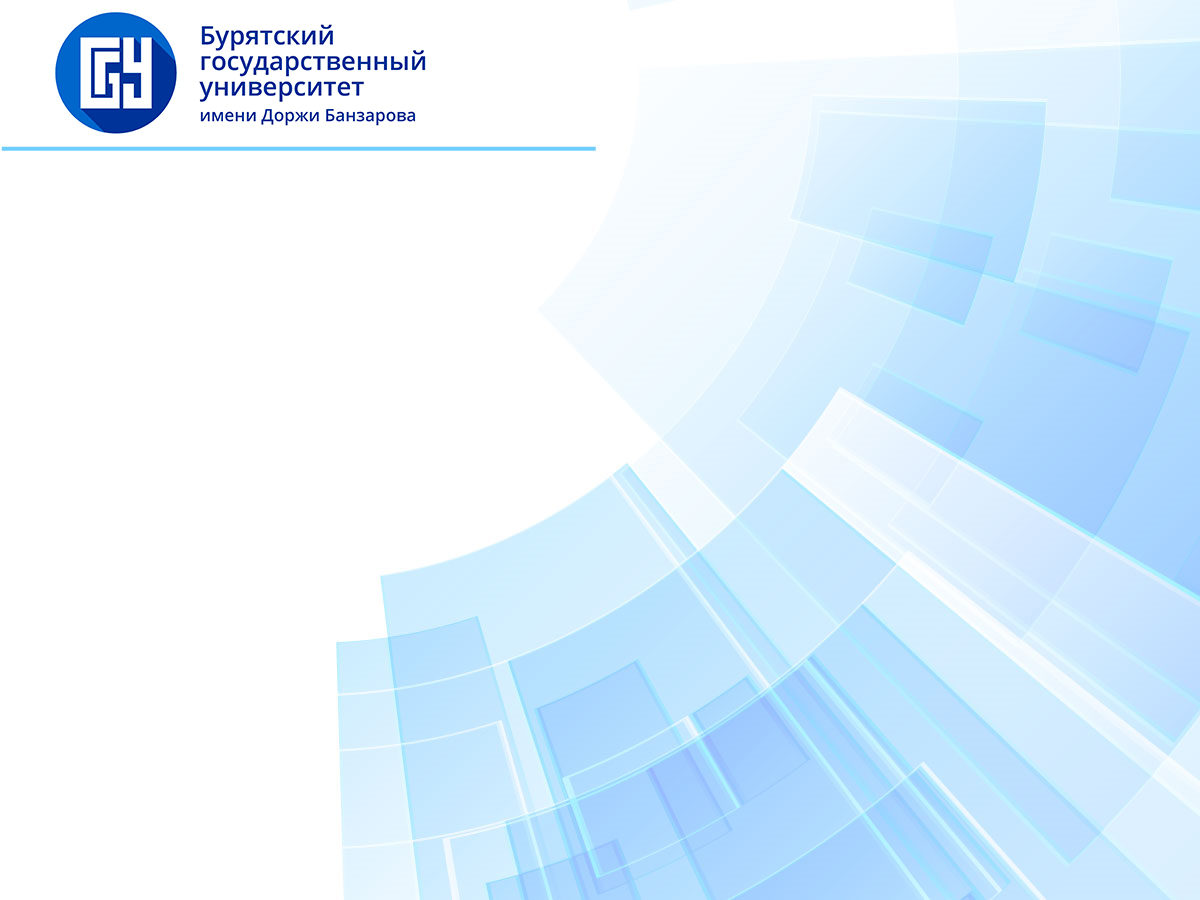 Научная деятельность
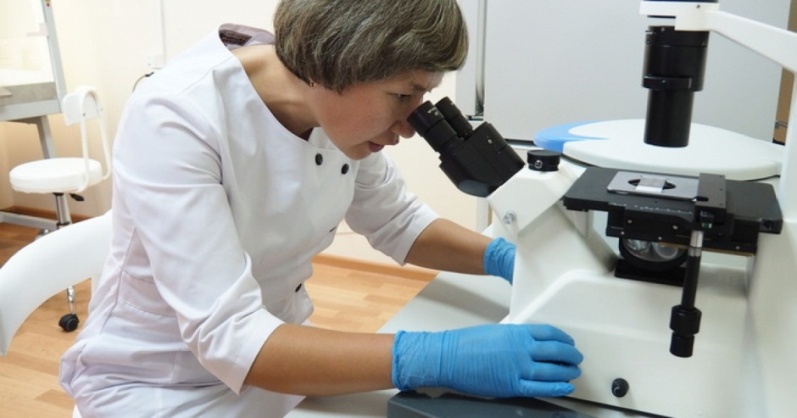 БГУ располагает самым крупным научным потенциалом в Байкальском регионе. В нем осуществляются практически все виды фундаментальных исследований. На многих кафедрах ведутся прикладные и инновационные исследования. 

В университете сложились ведущие научные школы мирового уровня в области восточной медицины, физики конденсированного состояния, ботаники, орнитологии, истории, монголоведения, социологии, философии, литературы, лингвистики, педагогики

БГУ активно сотрудничает с ведущими российскими университетами, институтами Российской академии наук, Российской академии образования и рядом международных организаций, занимающихся проблемами образования, науки, культуры и техники. Это обусловлено в первую очередь тем, что университет сохранил лучшие традиции, накопленные в вузах-предшественниках.

Важным фактором в развитии университета явился постоянный поиск нестандартных решений для улучшения материальной базы, привлечения высококвалифицированных кадров и выхода из тех многочисленных кризисных ситуаций, которые возникают в последние годы в российском образовательном пространстве
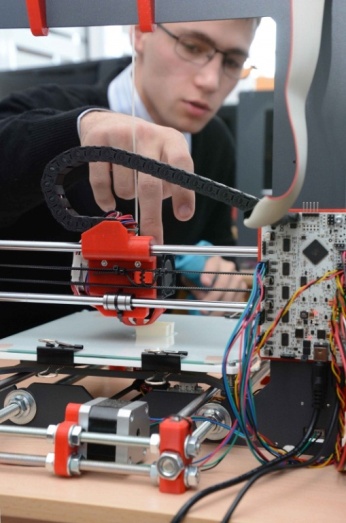 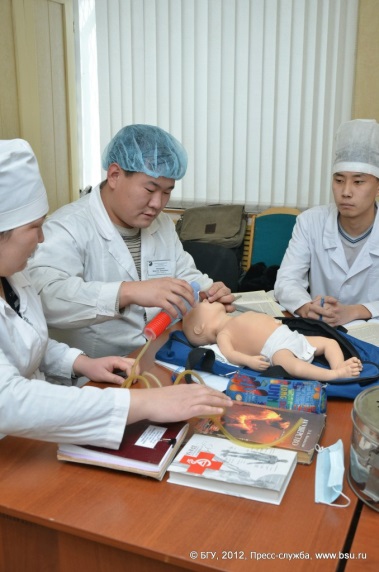 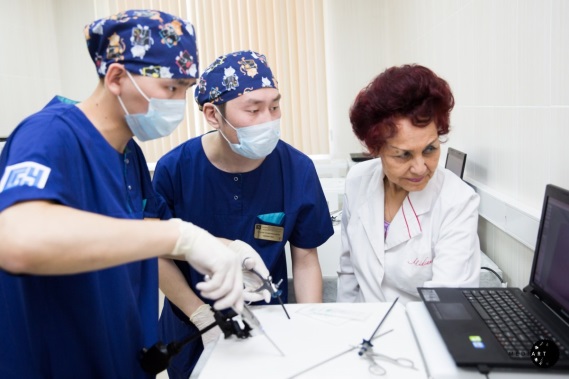 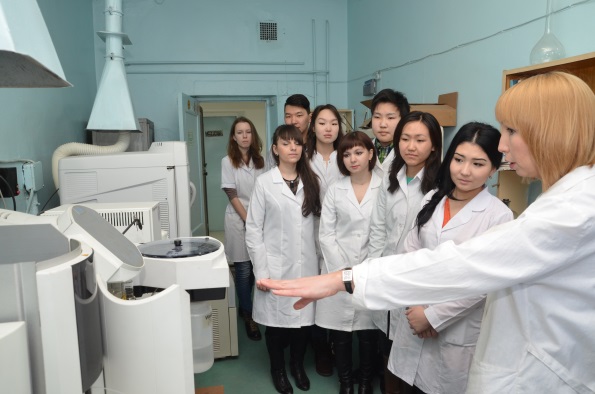 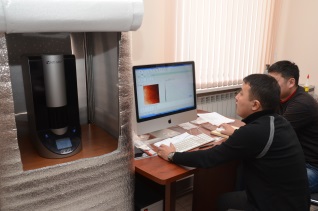 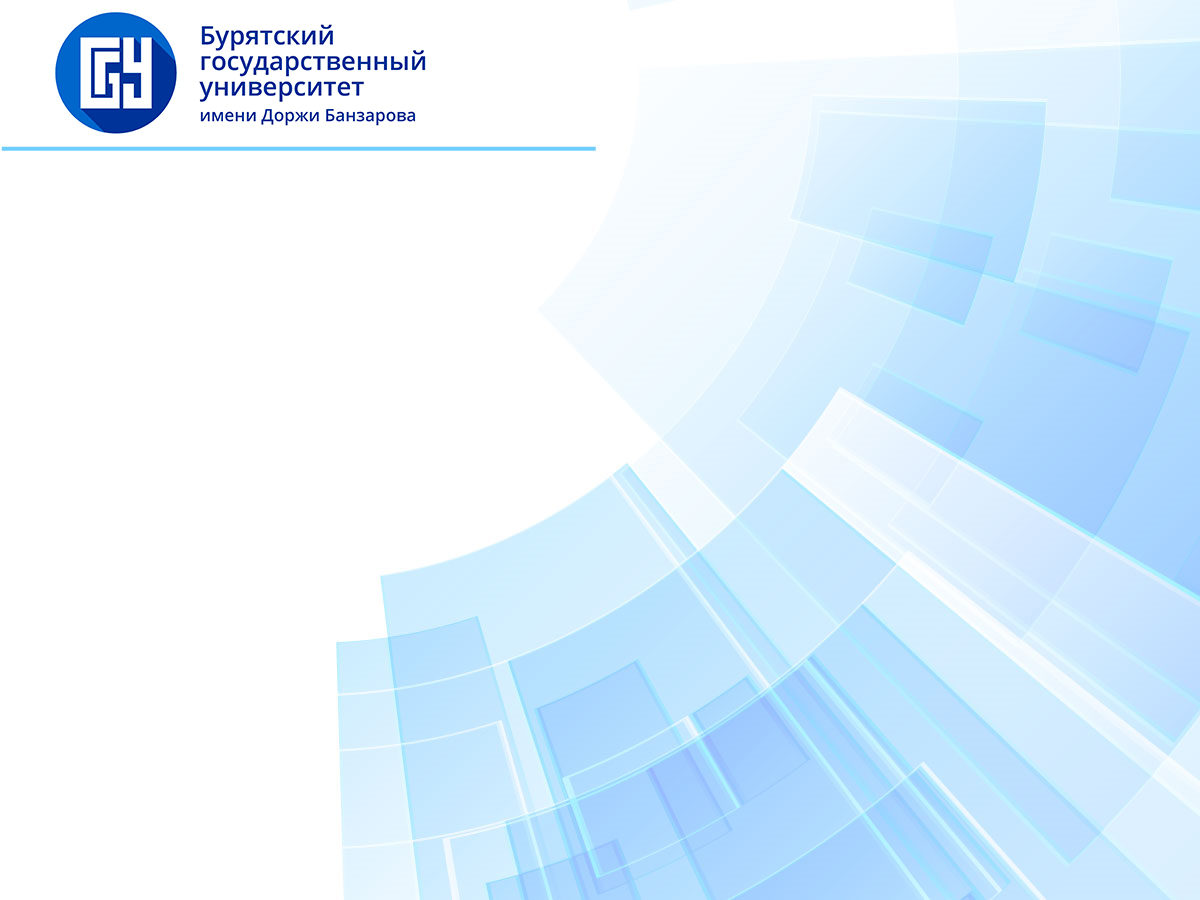 Научная деятельность
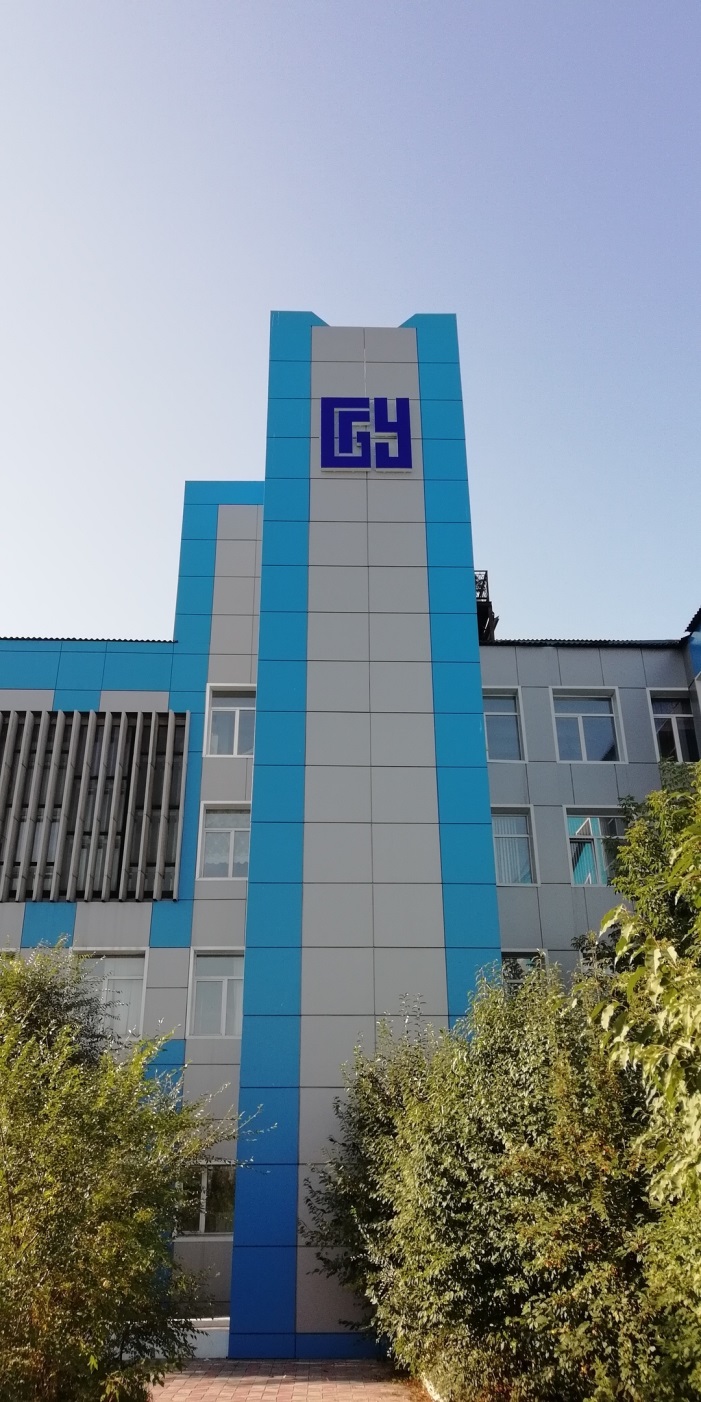 ПРИОРИТЕТНЫЕ НАУЧНЫЕ НАПРАВЛЕНИЯ:

Развитие интегративной медицины, основанной на консолидации достижений современного здравоохранения и системы традиционного врачевания 
Этнопедагогические и этнопсихологические особенности развития личности в условиях глобализации
Актуальные проблемы философии, социологии, истории, археологии, филологии и права стран Азиатско-Тихоокеанского региона
Исследование структуры функционирования растительных и животных комплексов Байкальского региона
Эколого-географические основы оценки природно-техногенных геосистем Байкальского региона
Информационные технологии и системы
Наноматериалы и физика некристаллических твердых тел
Разработка математических моделей и эффективных методов оптимизации управляемых процессов в технике, экономике, экологии
Исследования в области энергосберегающих технологий обработки и переработки угля в малой энергетике с использованием низкотемпературной плазмы
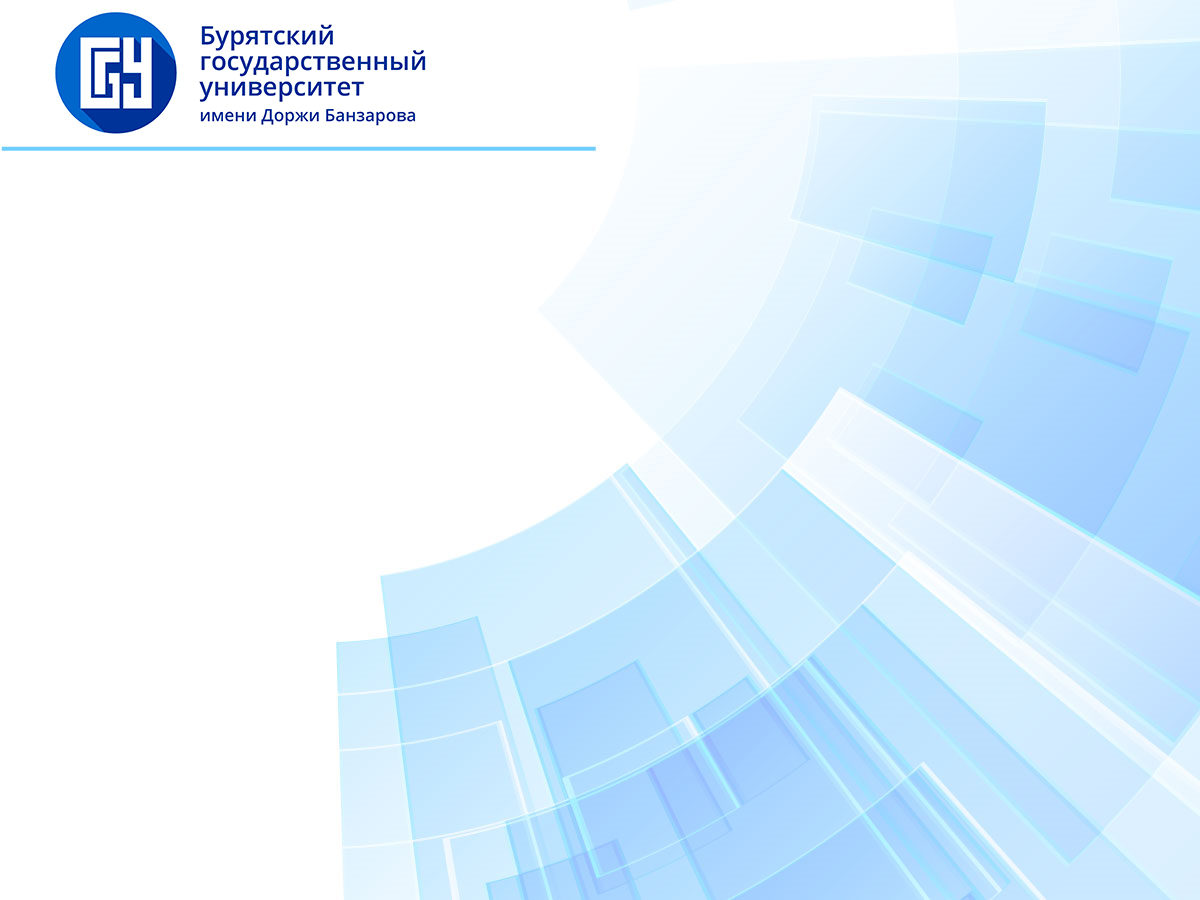 Научная деятельность
Рейтинг изобретательской активности вузов – 2017

Второй блок — “качество патентов” (косвенные показатели востребованности), он рассчитывается по числу: 
1) патентов университета в коллаборациях с другими исследовательскими организациями, 
2) патентов, которые университет продлил после того как вышел их первичный срок действия, 
3) процитированных патентов. Этот блок призван показать, какие патенты университета не являются “пустыми”.
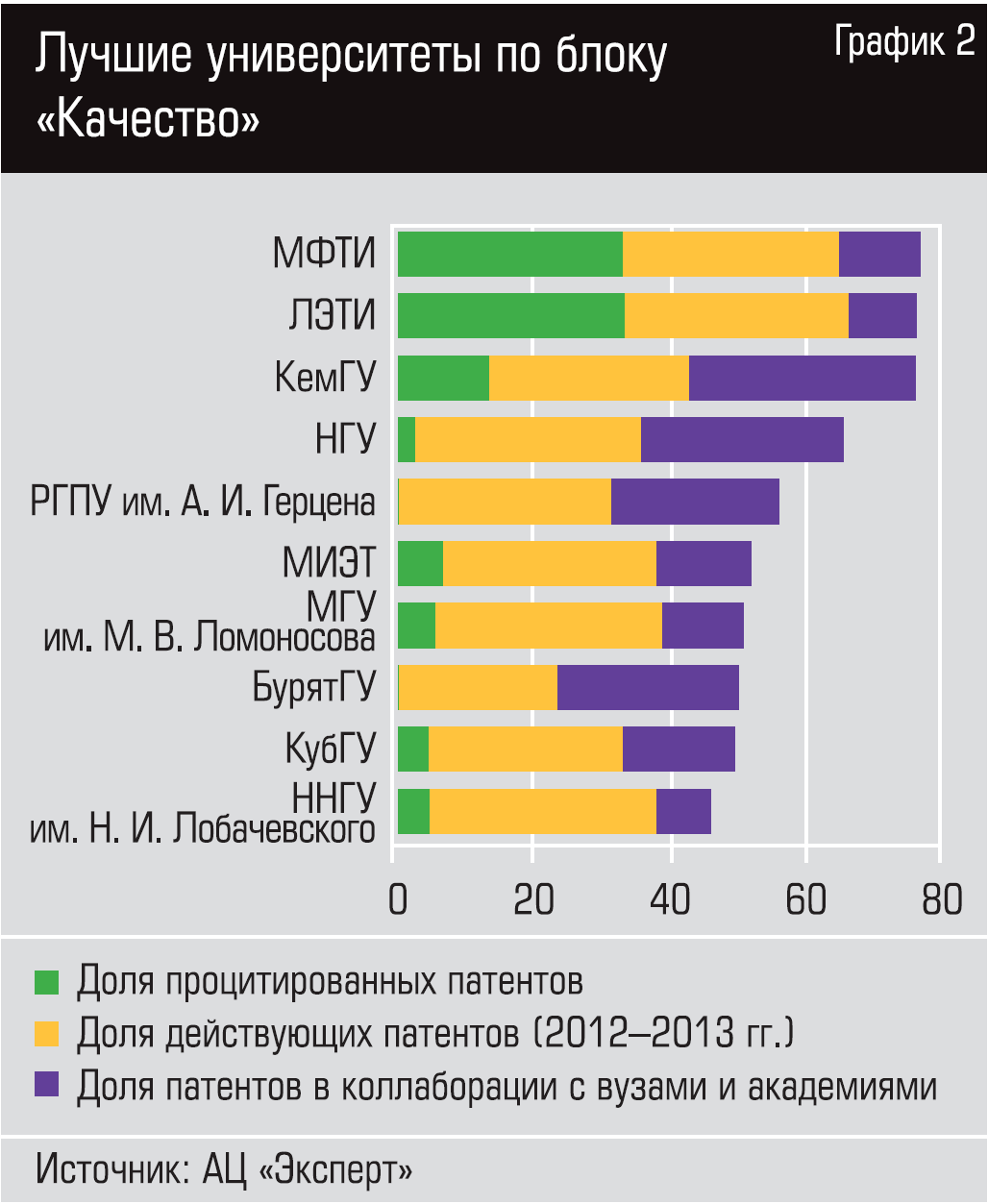 _________________
Основные результаты НИД:
Доля аспирантов, защитивших диссертации – 2013 – 14,7%, 2014 – 14,4%, 2015 – 15,5%, 2016 – 15,7%, 2017 – 15,8%
44 место по индексу изобретательской активности университетов России
Победитель регионального конкурса Startup Tour фонда Сколково - МИП Бурятского госуниверситета«Байкальский центр биотехнологий» с проектом «Аналог живой кожи NewSkin» 
На стадии организации второй в России НИЦ, занимающийся научными исследованиями и разработками в  области здоровьесберегающих и реабилитационных технологий на основе взаимодействия БГУ, БНЦ СО РАН и предприятия реального сектора экономики – ГАУЗ «Центр восточной медицины»
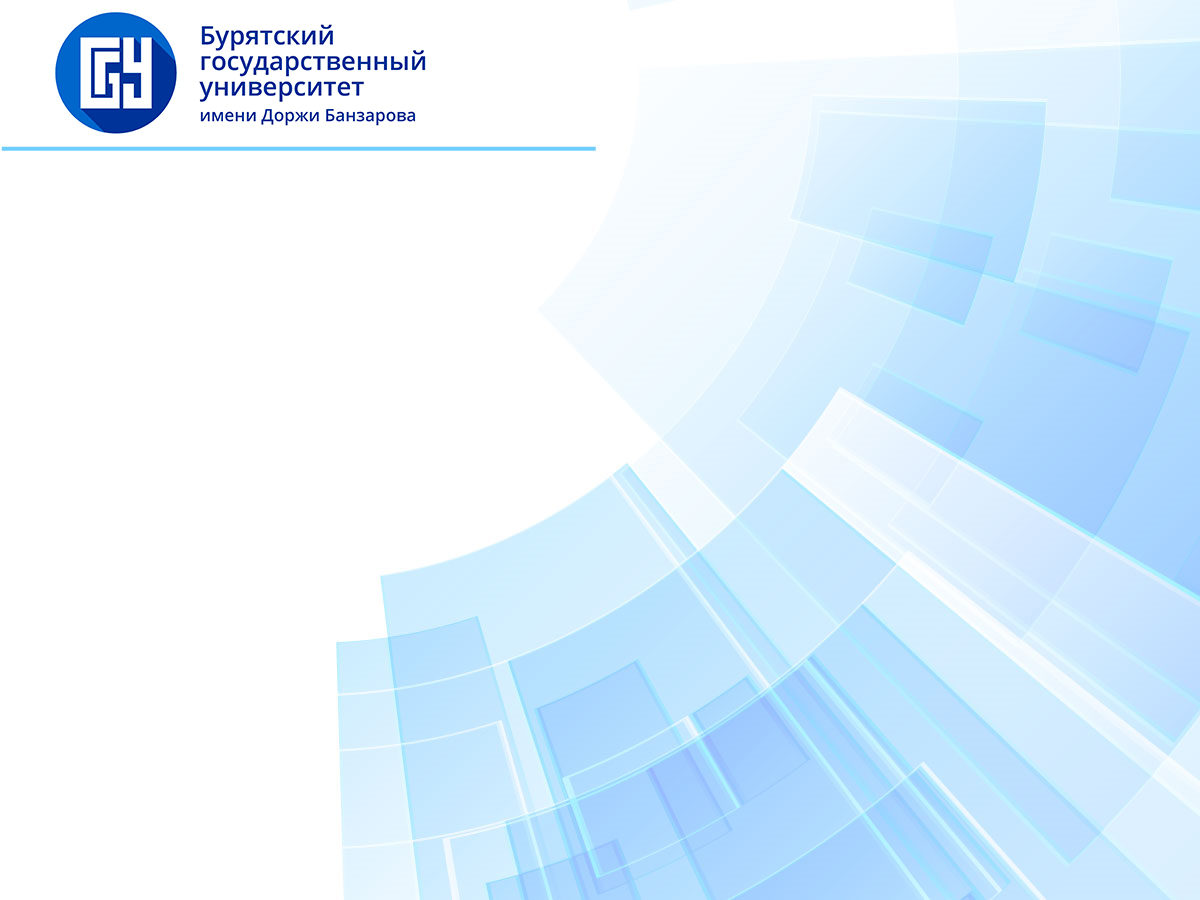 Победы в студенческих олимпиадах
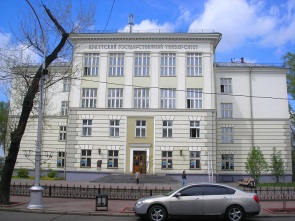 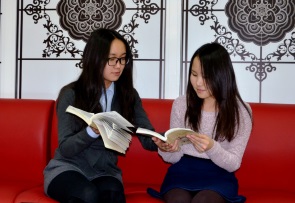 Май 2016 – I место во Всероссийском (заочном) конкурсе социальных проектов старшеклассников, студентов и учащейся молодежи, г. Иркутск


Май 2016 - I место во Всероссийской студенческая олимпиаде по рекламе и связям с общественностью, г. Красноярск



Июнь 2016 - II место в Международном конкурсе письменного перевода «Arctic Transfer», по немецкому языку, г. Архангельск


Октябрь 2016 - II место в IV Всероссийской Олимпиаде по корейскому языку,
г. Москва


Апрель 2016 - I  место среди вузов Восточной Сибири на полуфинале чемпионата мира по программированию ACM ACPC, г. Барнаул
Декабрь 2015 – Победа во II туре Всероссийской студенческой олимпиады по иностранным языкам, г. Новокузнецк


Декабрь 2015 - I место по Восточной Сибири и Дальнему Востоку в полуфинале Чемпионата мира по программированию ACM ICPC, г. Барнаул 


Март 2016 - I место в секции «Менеджмент» научной конференции «XXIX Международные Плехановские Чтения», г. Москва


Апрель 2016 - Победа в Международном кинофестивале студенческих фильмов по криминалистике «Золотой след», 
г. Новосибирск

Апрель 2016 - I премия за лучший доклад
в секции «Востоковедение и африканистика» на XXIII международной конференции студентов, аспирантов и молодых ученых «ЛОМОНОСОВ - 2016», г. Москва
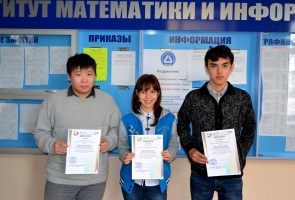 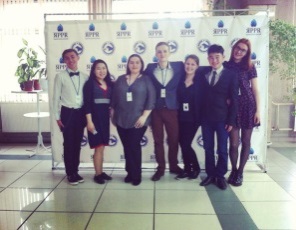 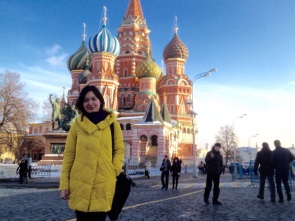 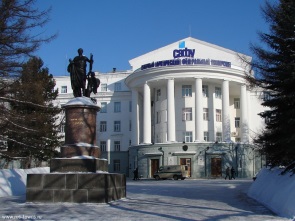 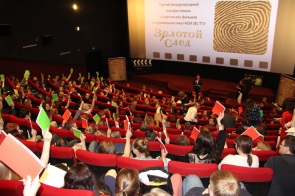 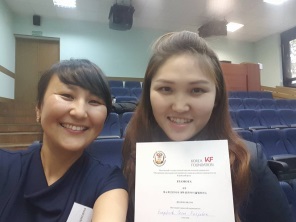 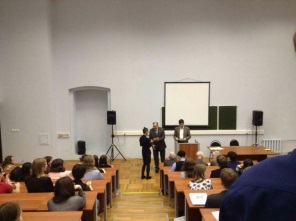 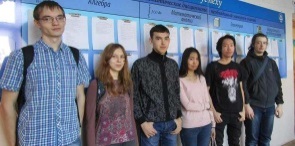 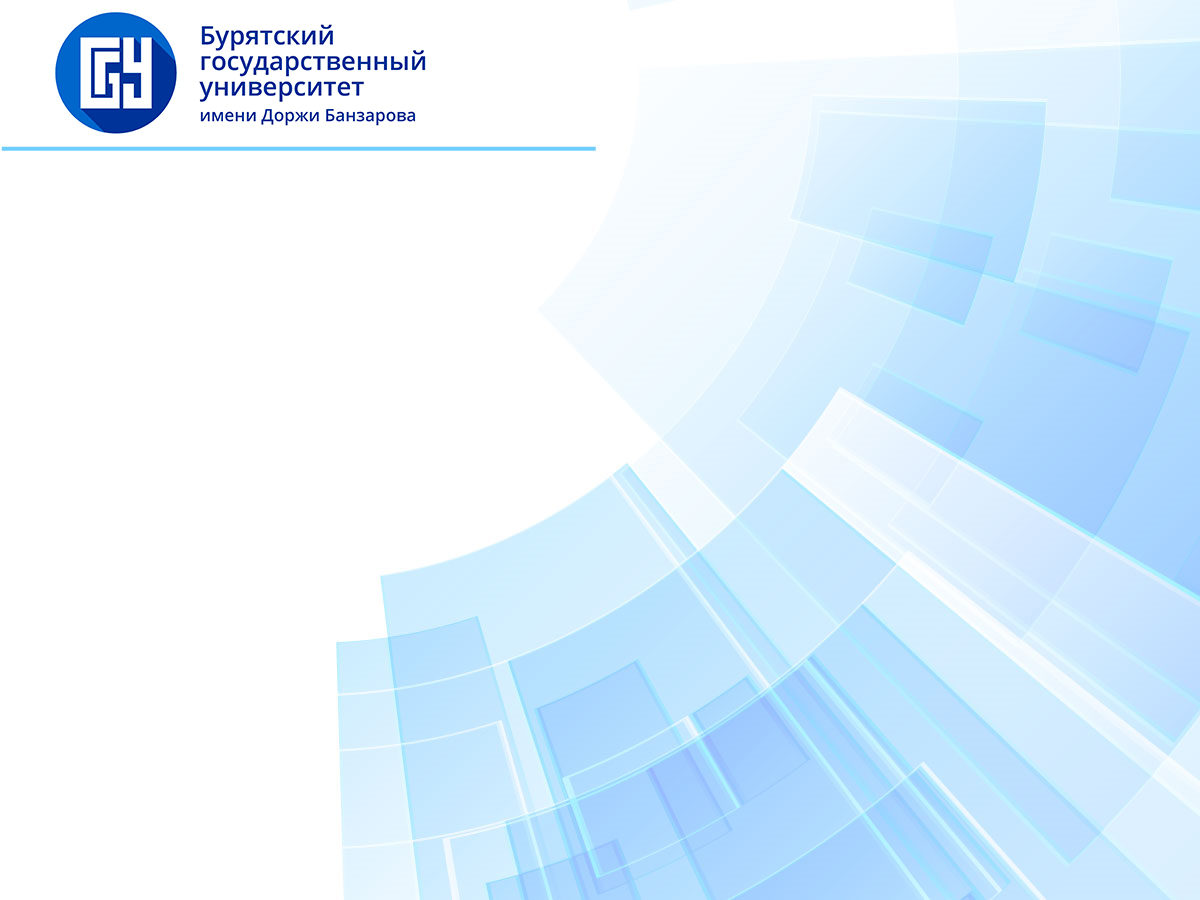 Победы в студенческих олимпиадах
Декабрь  2017 – II место в III международном конкурсе педагогического мастерства "Педагогика без границ - 2017", г. Благовещенск 


Март 2018 - 1 место в окружном этапе Всероссийской студенческой лиги дебатов, г. Красноярск. 


Март 2018 – 1 место в XI Региональном российско-китайский конкурсе песни «ГОЛОС ДРУЖБЫ», г. Новосибирск



Апрель 2018 - II место во Всероссийской олимпиаде по психологии, г. Владивосток




Апрель 2018 – Победители конкурса художественной декламации и китайской каллиграфии, в г. Хух-Хото (КНР)
Январь 2017 – II место в VI Всероссийской научной конференции для молодых ученых, студентов и школьников «Актуальные вопросы биомедицинской инженерии», г. Саратов

Май 2017 - I место в XV Всероссийской научной конференции молодых ученых и студентов «Эволюция российского права», г. Екатеринбург


Июнь 2017 - III место в III Всероссийский конкурс студенческих научных обществ и конструкторских бюро, г. Барнаул

Сентябрь 2017 - Победа в IV Всероссийской школе-олимпиаде по тематическому дешифрированию данных дистанционного зондирования Земли и использованию современных ГИС-технологий

Ноябрь 2017 - I место в секции на Международной экологической студенческой конференции,
г. Новосибирск
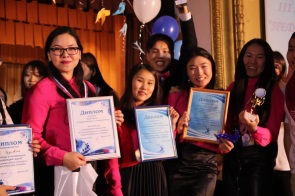 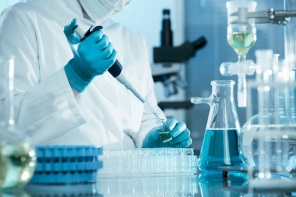 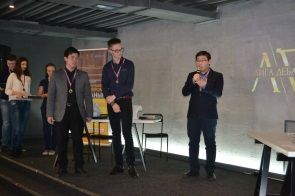 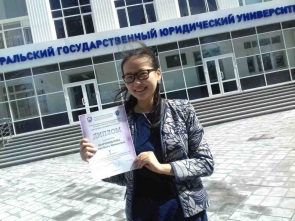 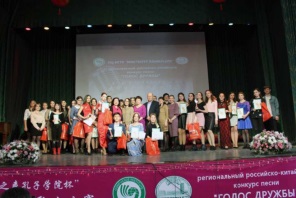 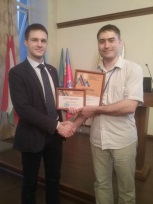 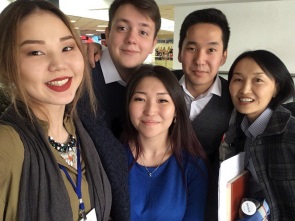 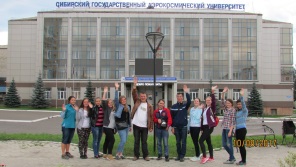 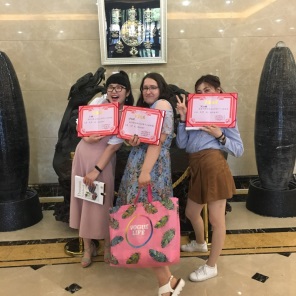 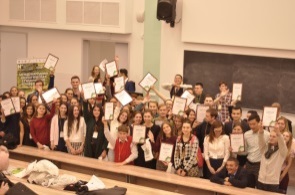 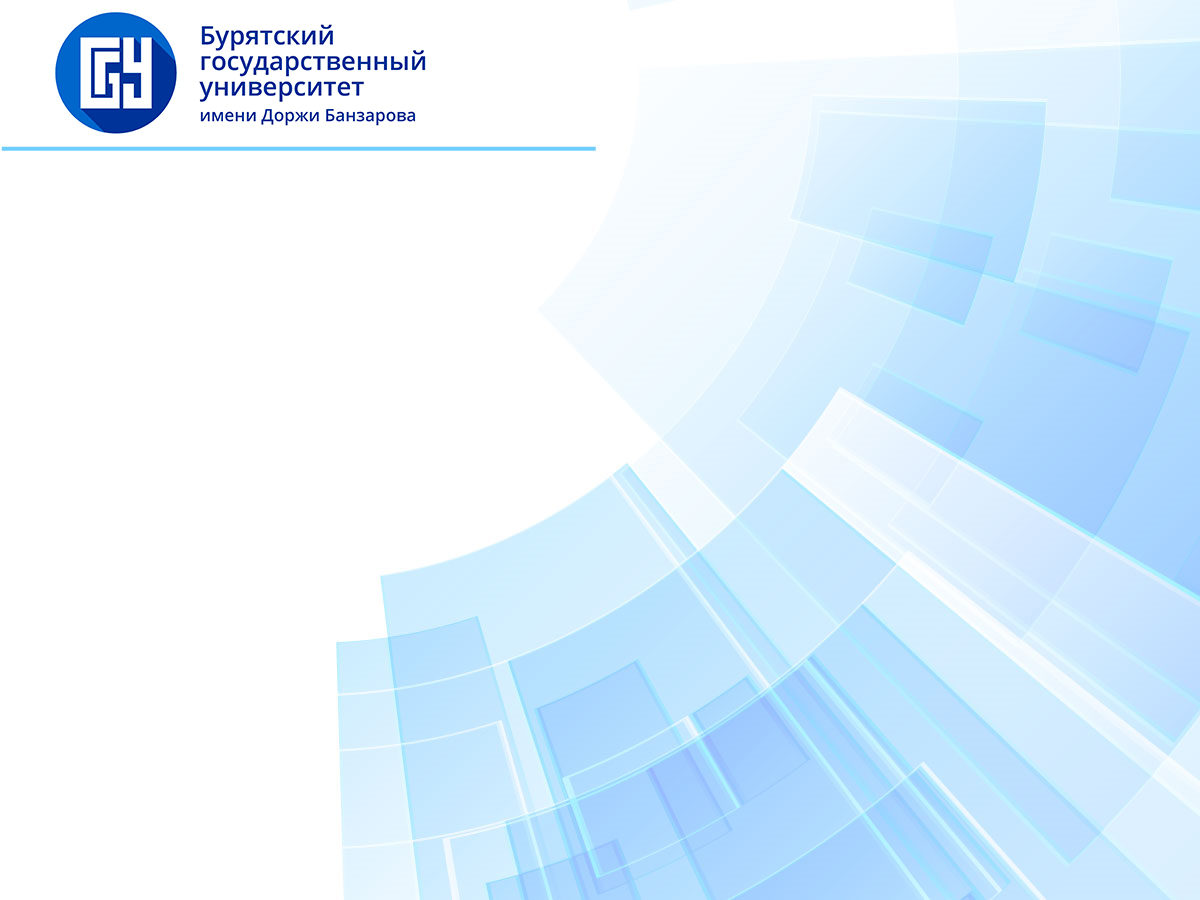 Научная библиотека
Фонд библиотеки - 
1 236 125 экз., 
в том числе:
Научная литература - 450 303 экз., 
Учебная литература - 477 832 экз.
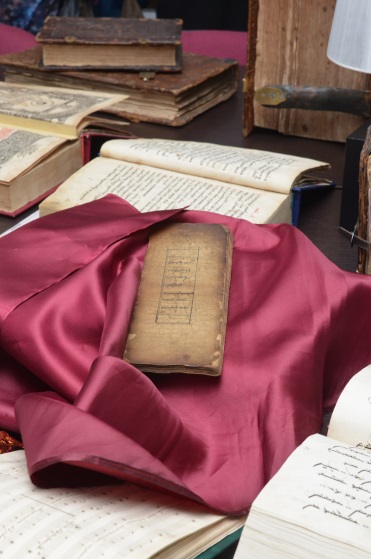 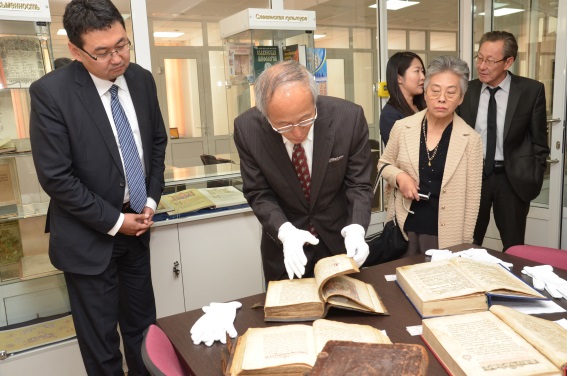 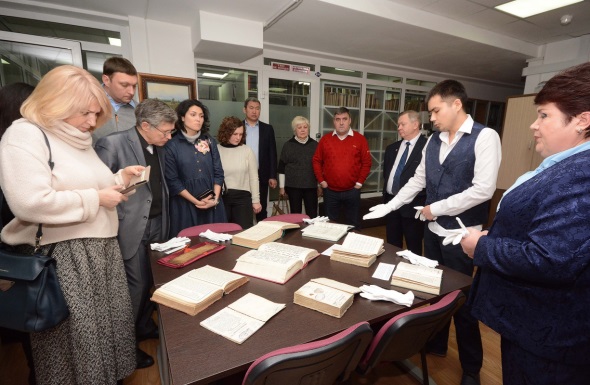 Научные журналы
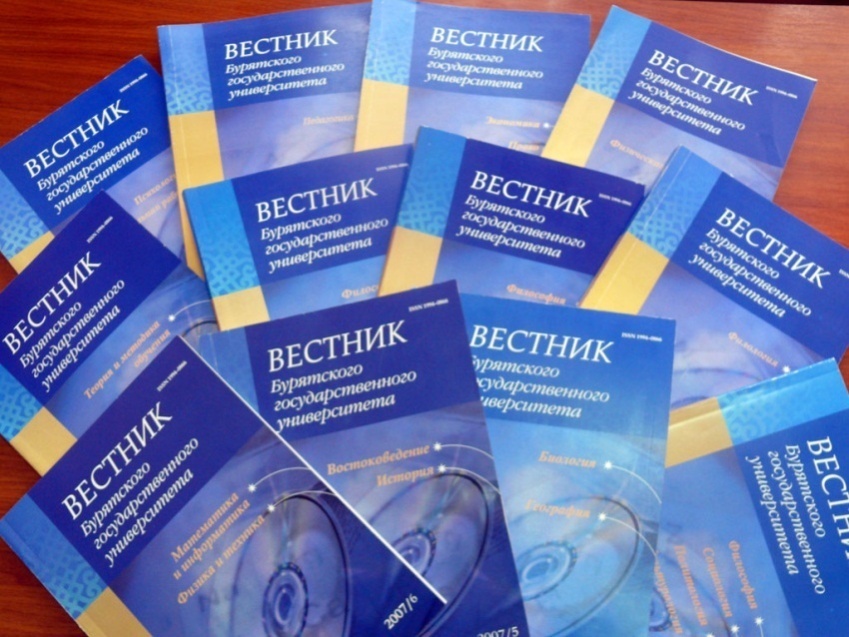 Евразийство и мир
Природа Внутренней Азии
Вестник БГУ. Педагогика. Филология. Философия
Вестник БГУ. Математика, информатика
Вестник БГУ. Экономика и менеджмент
Вестник БГУ. Гуманитарные исследования Внутренней Азии
Вестник БГУ. Образование. Личность. Общество
Вестник БГУ. Язык. Литература. Культура
Вестник БГУ. Химия. Физика
Вестник БГУ. Медицина и фармация
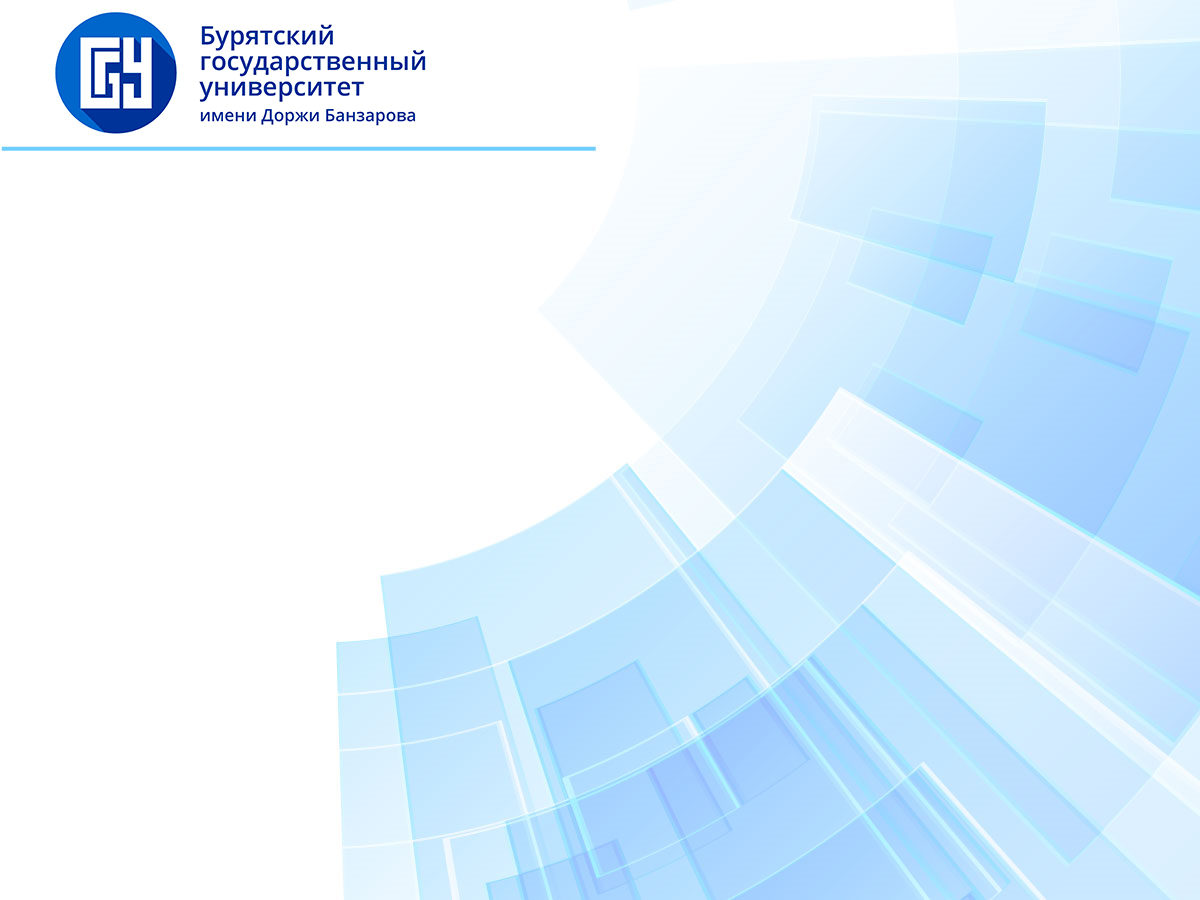 Международная деятельность
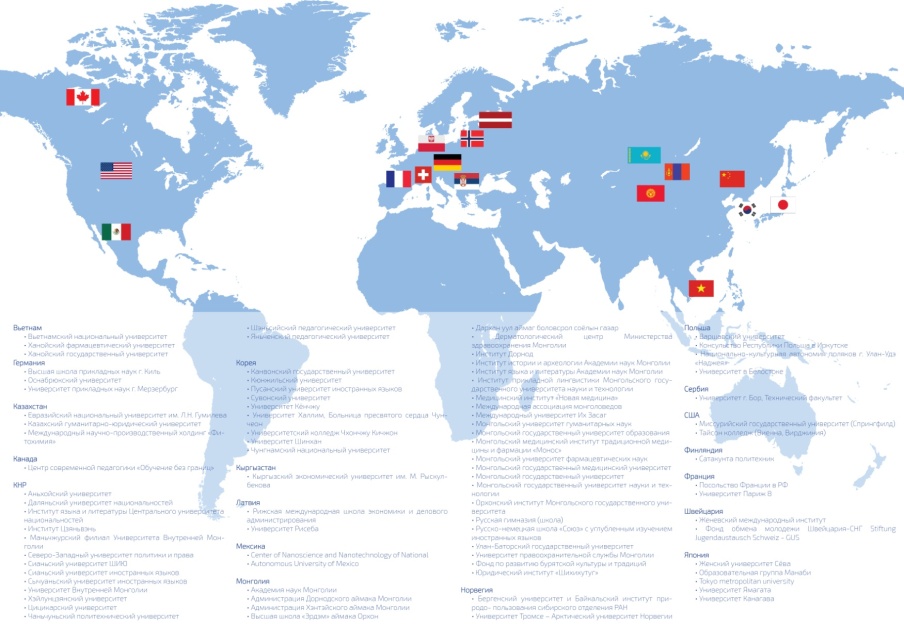 БГУ заключено более 50 соглашений с университетами 
из 15 стран мира
Основные результаты и проекты по международной деятельности:
БГУ является одним из 5 классических востоковедных центров России наряду с ИСМА МГУ, ВФ СПбГУ, КФУ и ДВФУ
Институт Конфуция БГУ признан лучшим в России в 2016 году и в мире в 2017 году
В 2014 году открыт 3-й в России Корейский Институт им. Короля Сечжона  (Республика Корея)  
Входим в ТОП-20 ВУЗов РФ по количеству присужденных стипендий DAAD
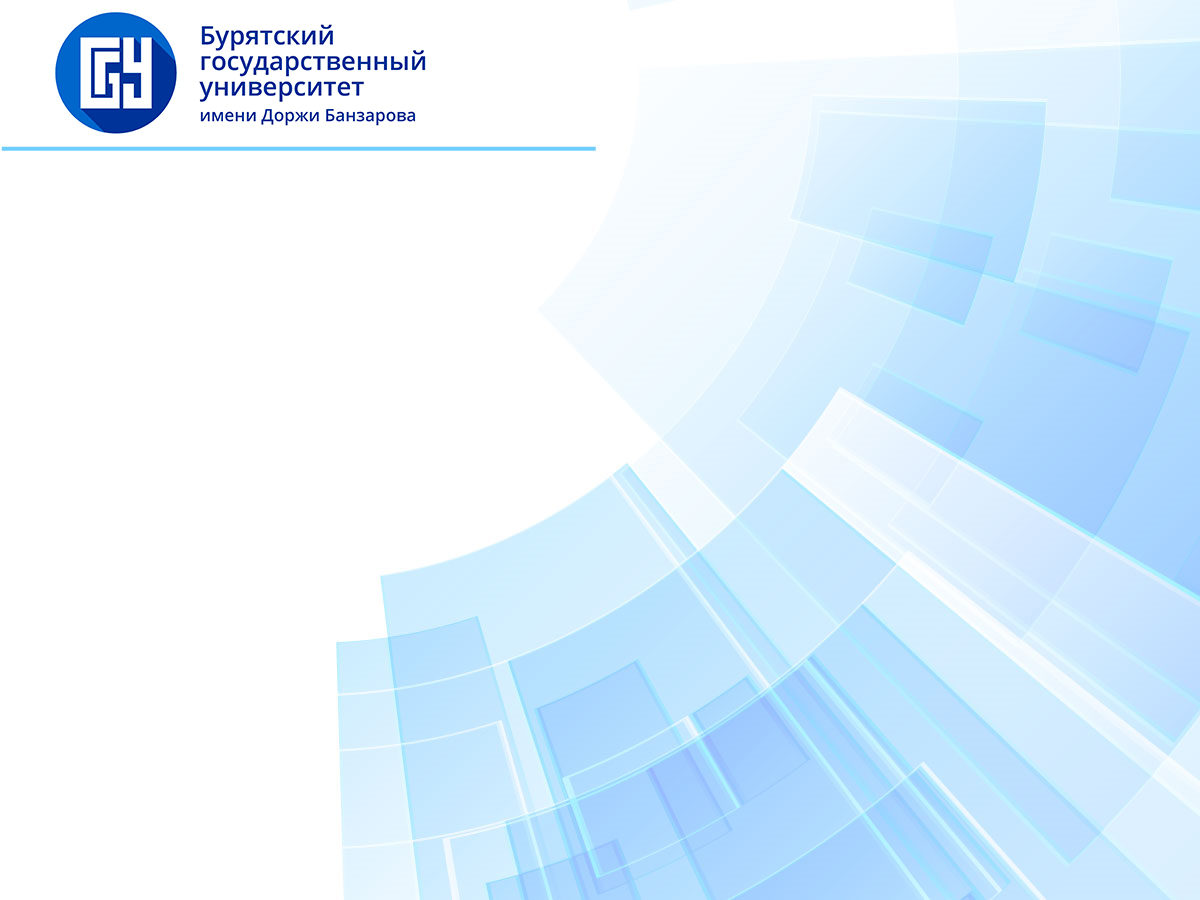 Материально-техническая база
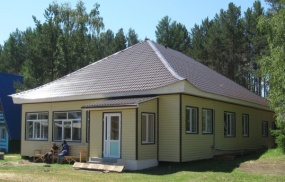 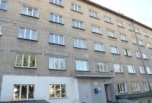 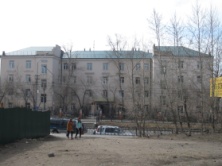 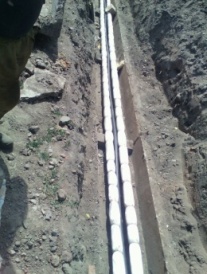 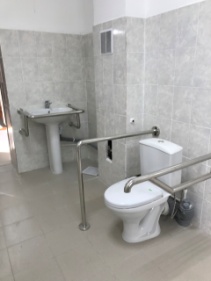 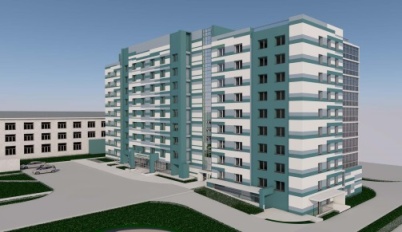 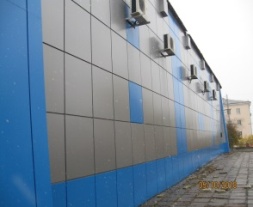 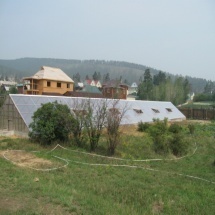 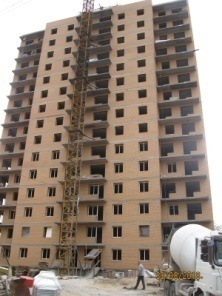 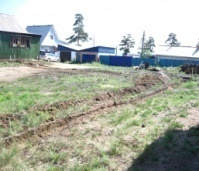 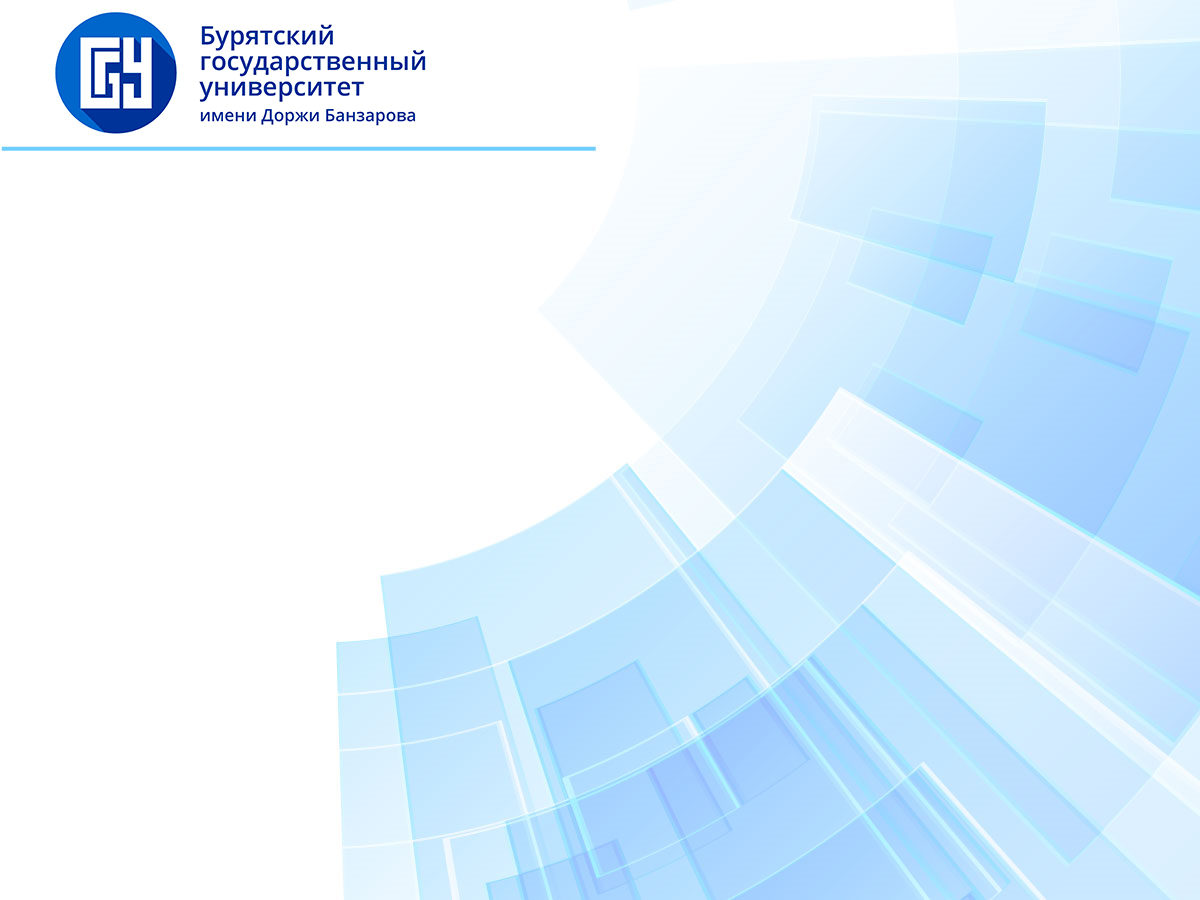 Студенческое самоуправление
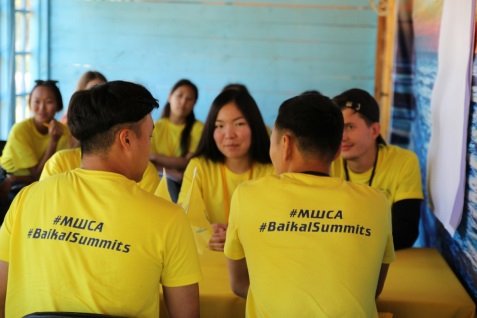 Развитие студенческих инициатив:
БГУ в рамках деятельности по воспитанию молодежных лидеров ежегодно проводит международную школу студенческого актива «Байкальские вершины – ежегодное количество участников 100 человек.
БГУ – основной организатор Парада российского студенчества в Республике Бурятия с 2016 года
Ежегодный фестиваль культур и традиций народов мира «Дружба народов»
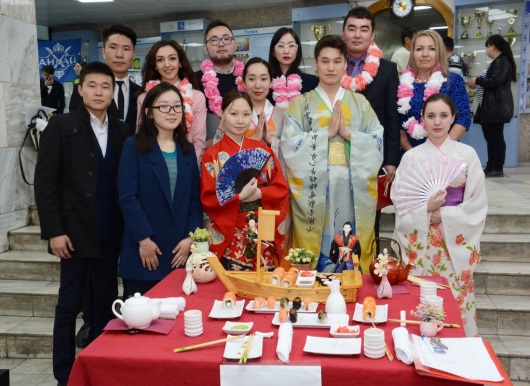 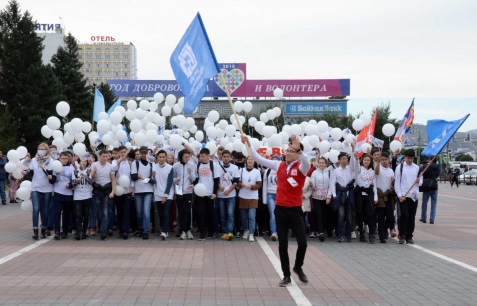 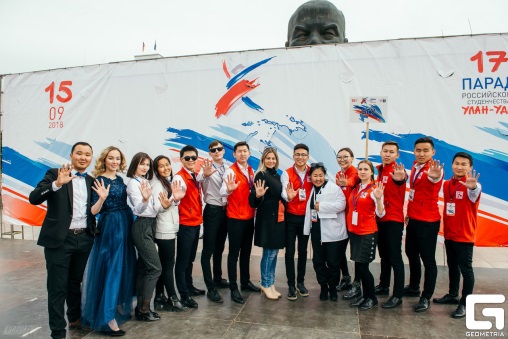 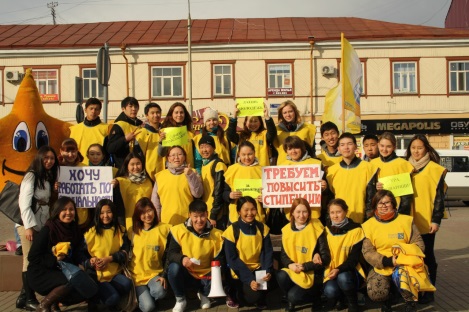 Студенческие объединения:
Объединенный совет обучающихся – Федерация студенческого самоуправления
Первичная профсоюзная организация студентов и аспирантов
Ассоциация иностранных студентов «Imagine»
Студенческий спортивный клуб «Байкальские волки»
Волонтерские студенческие организации:
Региональная общественная организация «Милосердие»
Корпус общественных наблюдателей
Объединение волонтеров-медиков
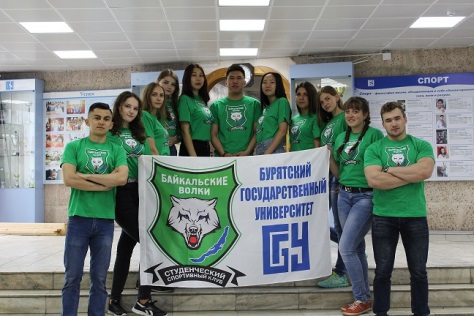 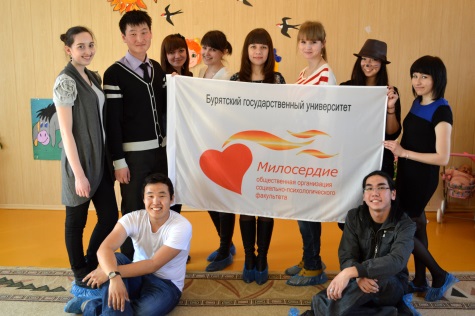 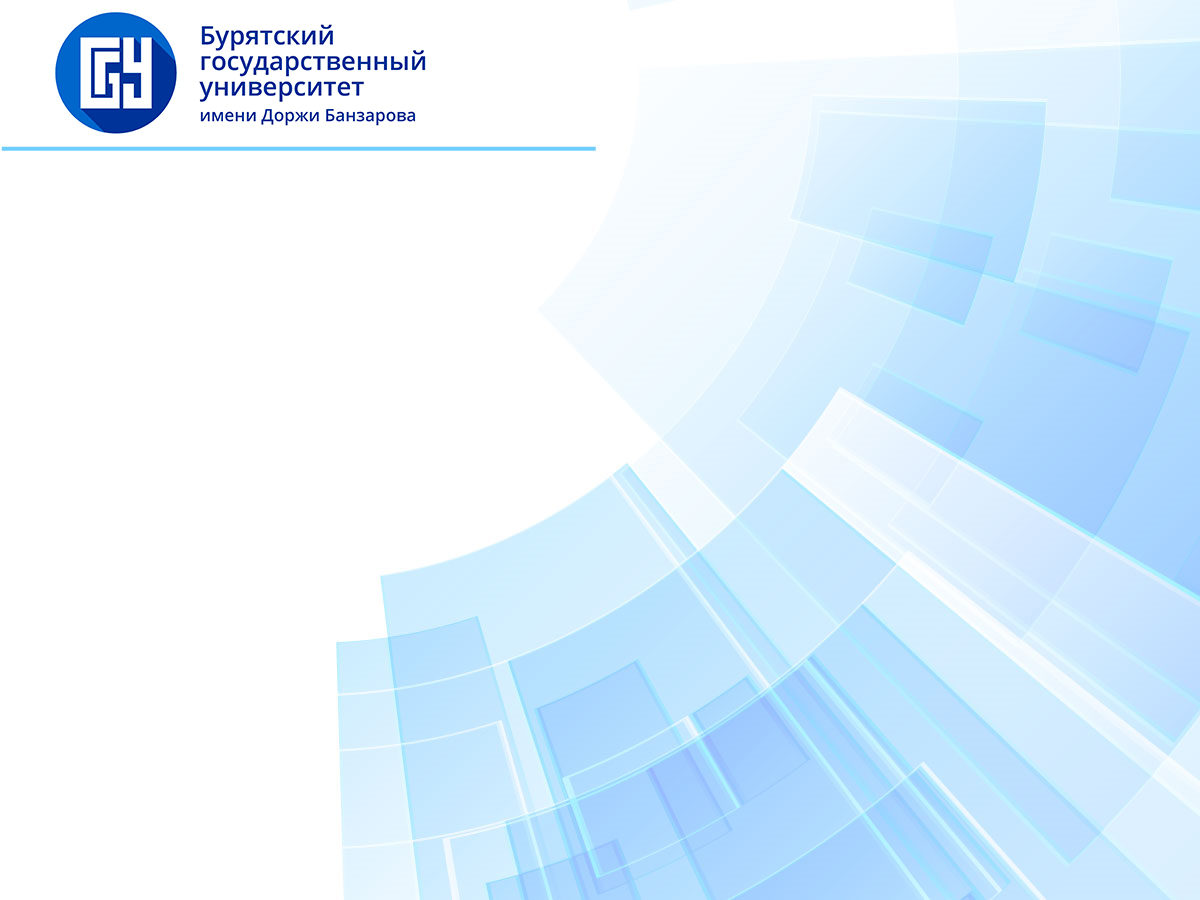 Культура и спорт
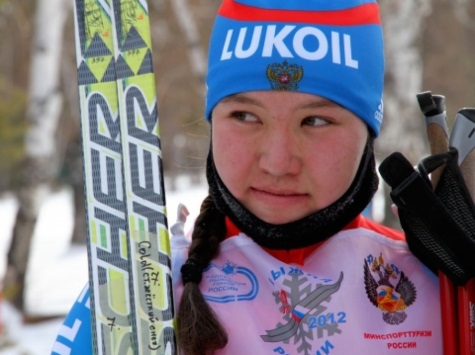 Физическая культура, спорт:
Серебряный призер Олимпийских игр 2016 – ЗМС по стрельбе из лука Степанова Инна
Участник Олимпийских игр 2018 – по лыжным гонкам МСМК Жамбалова Алиса
Чемпион Европы 2018 – МСМК по вольной борьбе Оршуш Стальвира
Чемпион России 2017 – мастер спорта по армрестлингу Бальчугов Максим
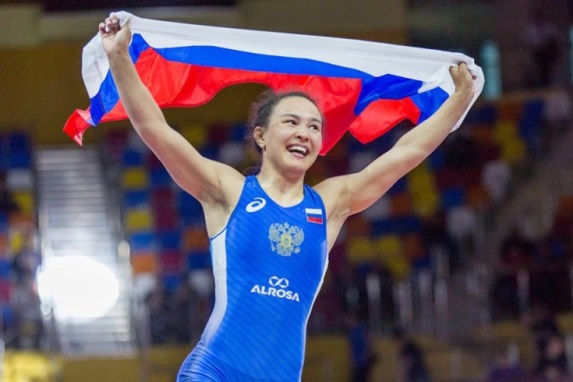 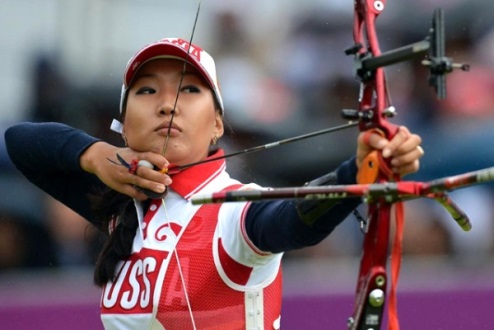 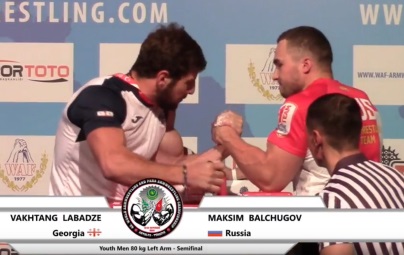 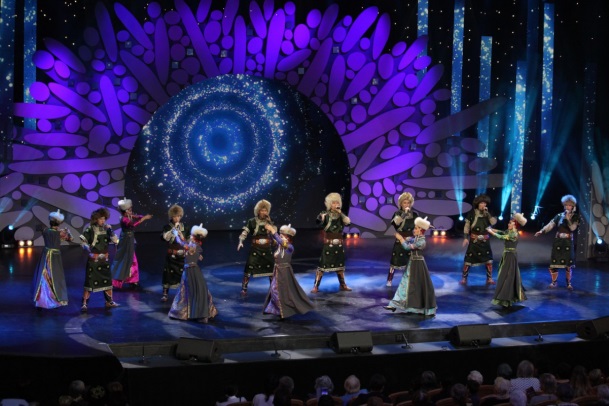 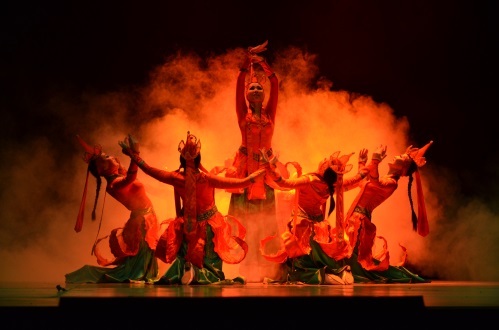 Культура и творческая самореализация:
Студенческий ансамбль «Байкальские волны» - лауреаты 2 степени, участники Гала-концерта всероссийского фестиваля «Студенческая весна» в Государственном Кремлёвском дворце в 2017 году
Этно-студия «Аядон» – победители в IV Всероссийском конкурсе вокального искусства «Голоса России» в 2017 году
Студенческий ансамбль «Байкальские самоцветы» – лауреаты 1 степени XX Международный фестиваль-конкурс  «Творческие открытия. Хореография и театр»
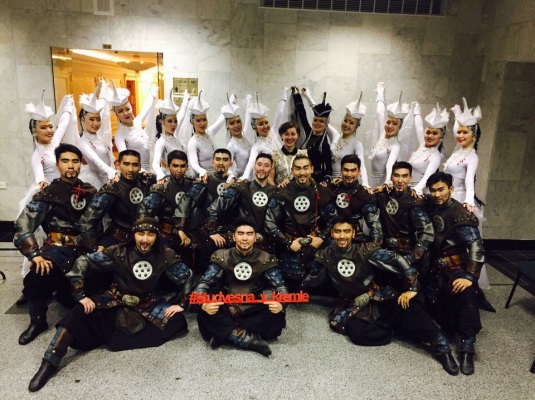 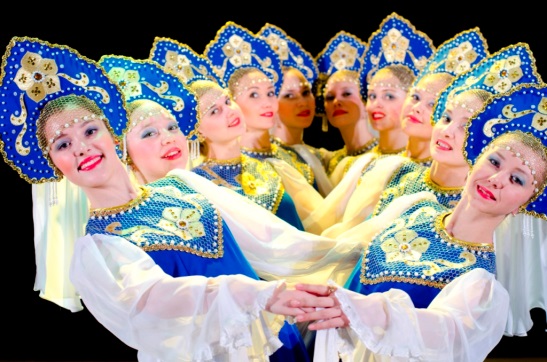 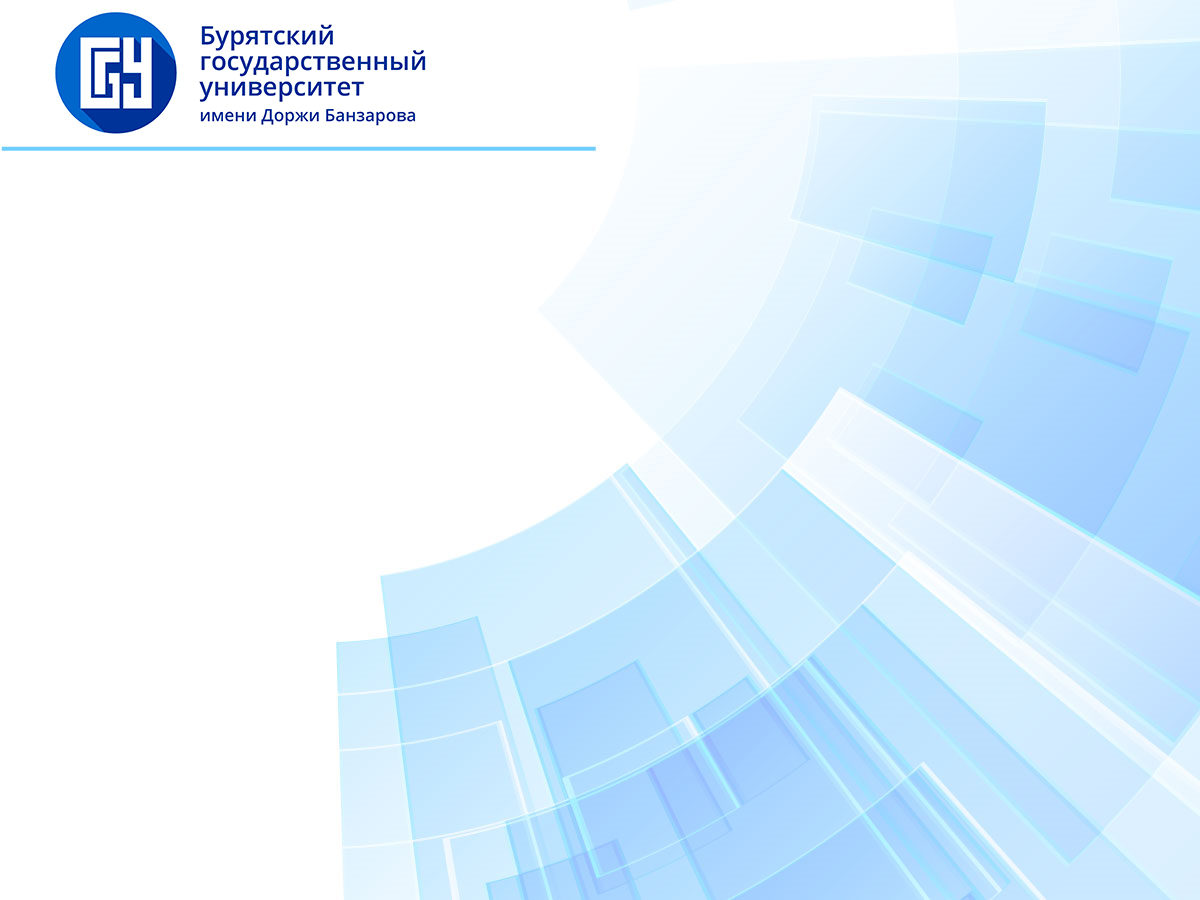 Значимые события 2015-2018 гг.
2015 год                            2016 год                          2017 год                          2018 год
Июль
В БГУ прошел XVIII Форум Совета университета Арктики и Международная научно-практическая конференция "Арктический диалог в глобальном мире"





Ноябрь
Бурятский государственный университет стал победителем в конкурсе программ развития органов студенческого самоуправления




Декабрь
I место у команды института математики и информатики  БГУ в полуфинале Чемпионата мира по программированию ACM ICPC
Январь
Сайт БГУ стал одним из популярнейших сайтов Бурятии

Июнь
Пресс-служба БГУ вошла в число победителей всероссийского конкурса пресс-служб вузов






Сентябрь
Премьер-министр России Дмитрий Медведев посетил Бурятский госуниверситет




Ноябрь
БГУ стал оператором федеральной программы "Ты - предприниматель" в Республике Бурятия в 2016 году
Февраль
Студенческий ансамбль БГУ "Байкальские волны" завоевал Гран-при международного фестиваля-конкурса «На крыльях таланта» 




Август
БГУ успешно
прошёл аккредитацию






Сентябрь
БГУ выступил организатором Парада российского студенчества в Бурятии






Декабрь
Институт Конфуция БГУ признан одним из лучших в мире
Февраль
На базе БГУ
заседание 
комитета Государственной Думы по образованию под председательством В. Никонова




Август
VII Международный Байкальский образовательный форум, секция по высшему образованию «Учитель XXI века» 




Октябрь
В БГУ на межрегиональный волонтерский форум «Чистая вода» собрались проректоры по воспитательной работе со всей России

Октябрь
БГУ лидер в Республике Бурятия  по среднему баллу ЕГЭ
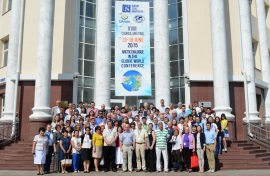 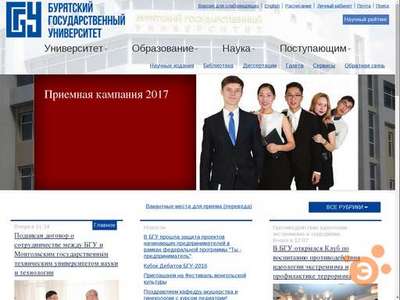 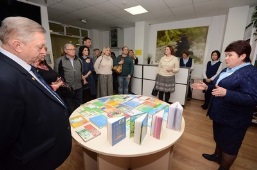 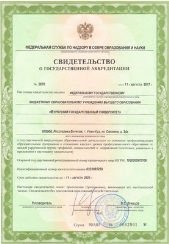 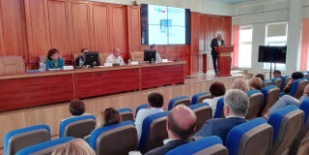 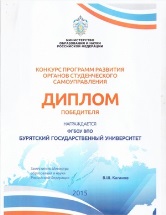 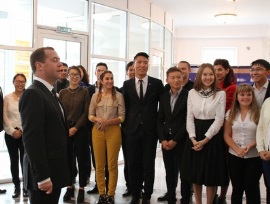 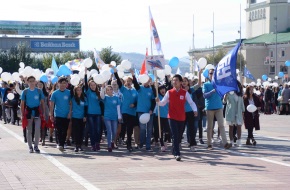 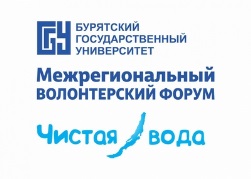 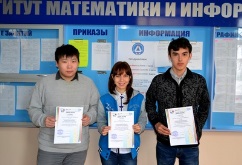 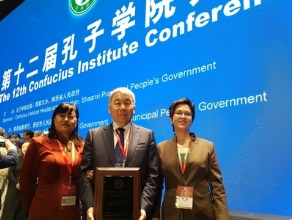 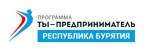 62,7
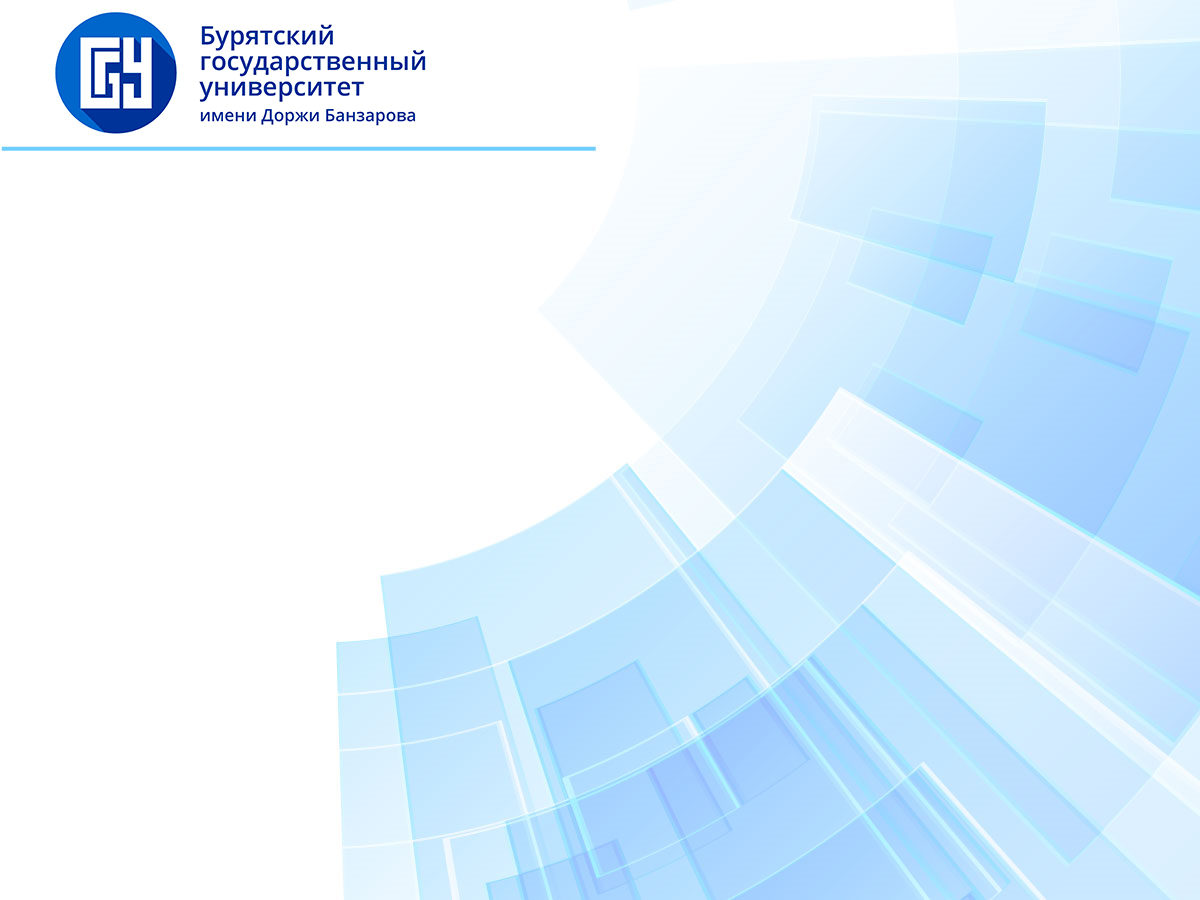 Стратегические проекты
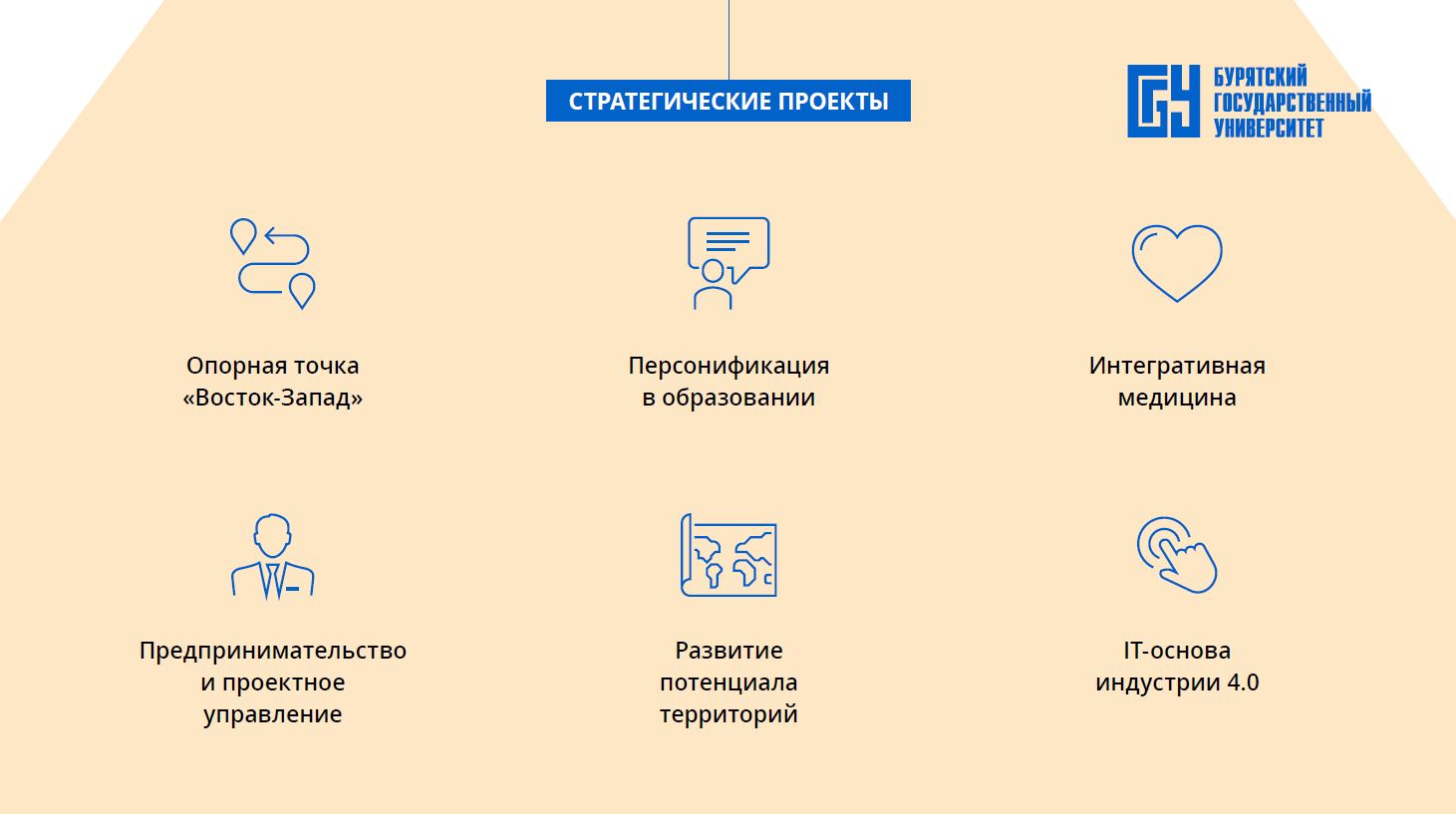